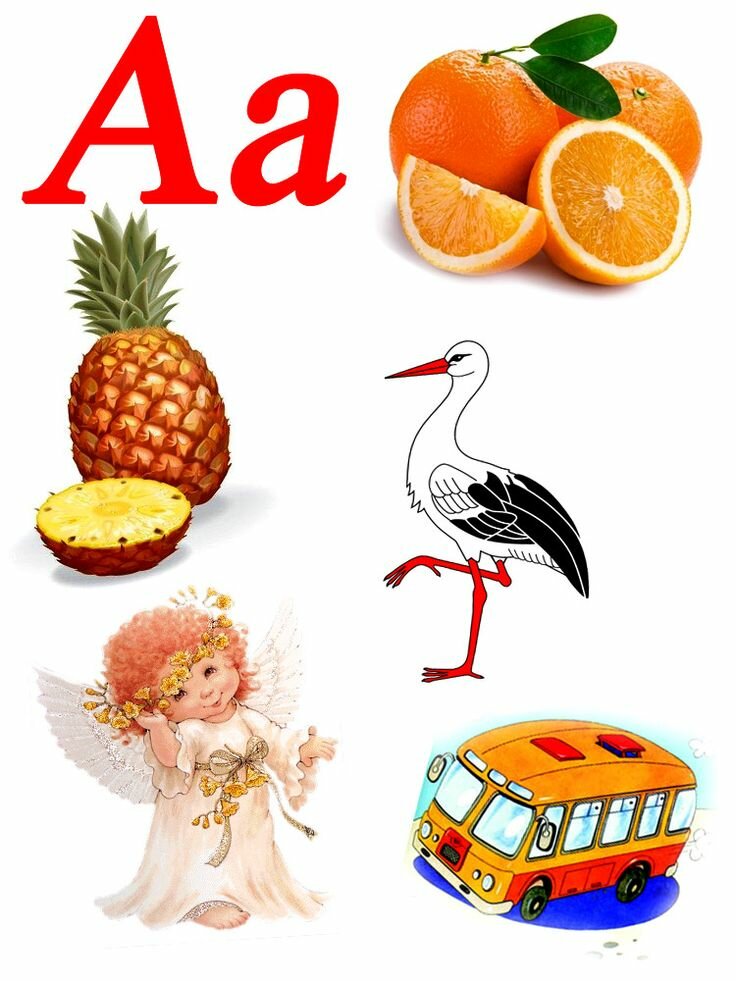 Какие слова начинаются на букву А?
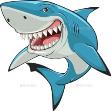 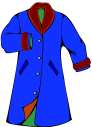 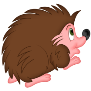 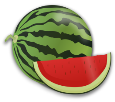 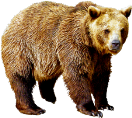 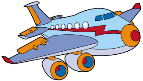 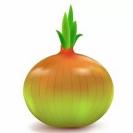 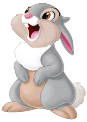 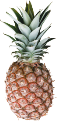 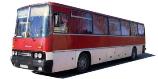 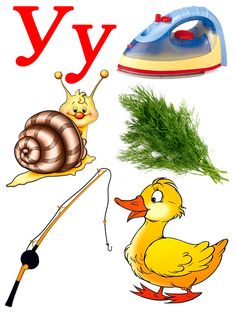 Какие слова начинаются на букву У?
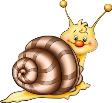 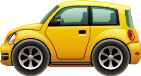 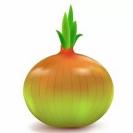 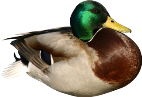 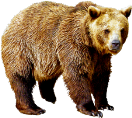 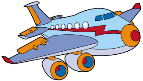 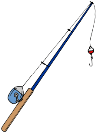 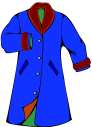 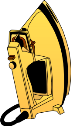 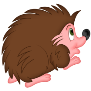 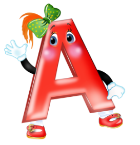 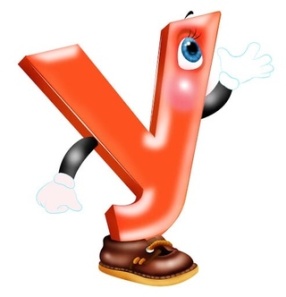 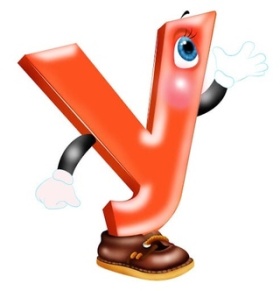 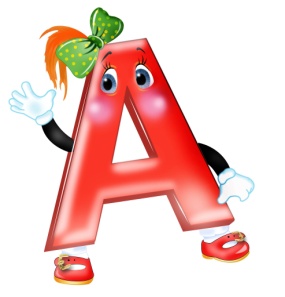 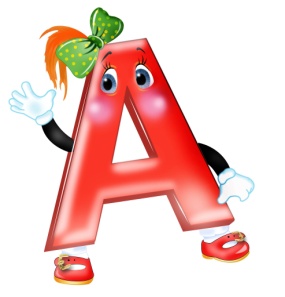 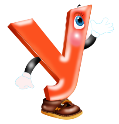 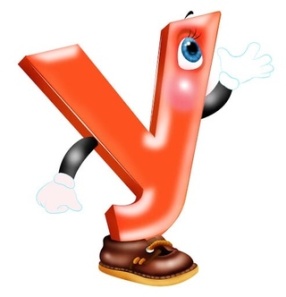 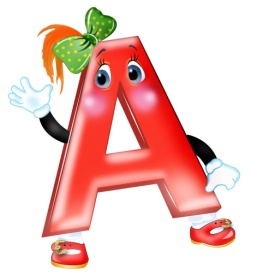 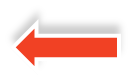 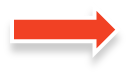 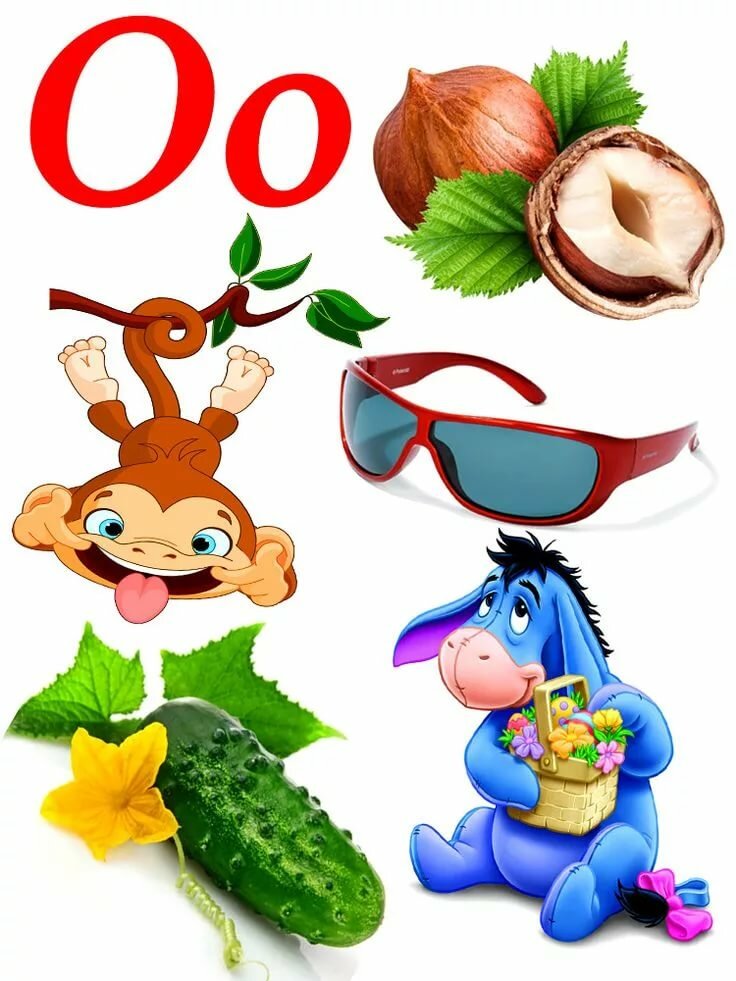 Какие слова начинаются на букву О?
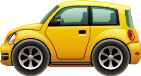 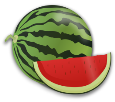 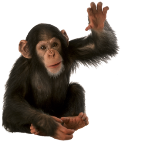 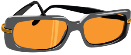 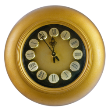 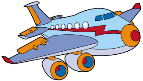 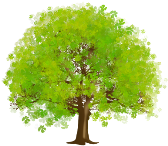 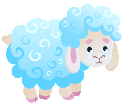 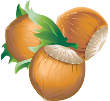 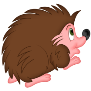 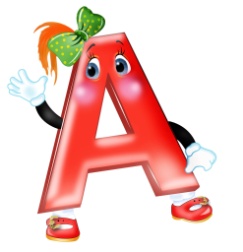 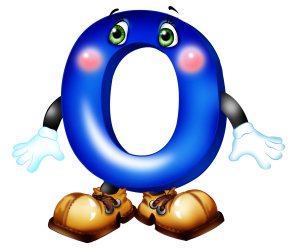 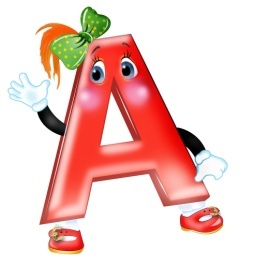 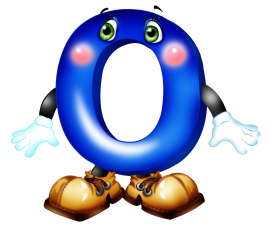 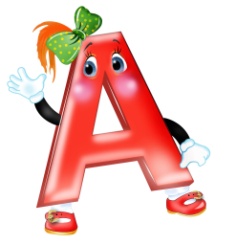 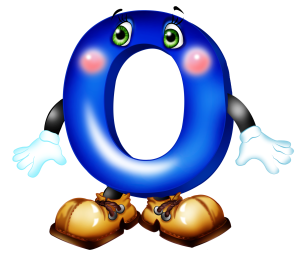 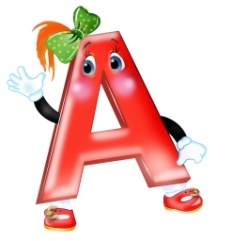 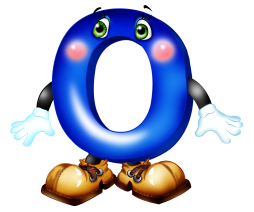 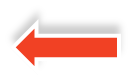 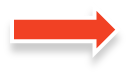 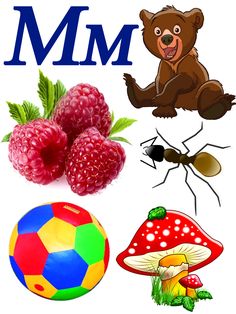 Какие слова начинаются на букву М?
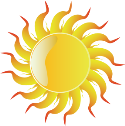 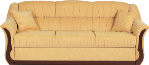 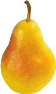 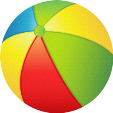 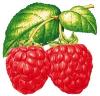 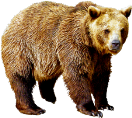 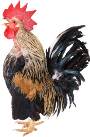 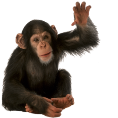 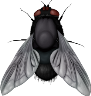 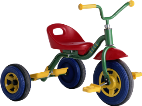 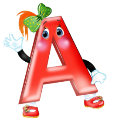 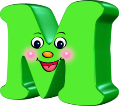 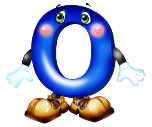 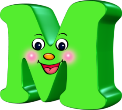 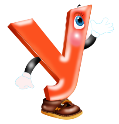 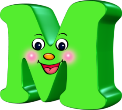 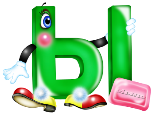 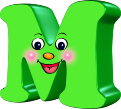 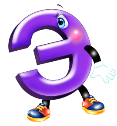 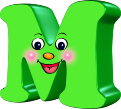 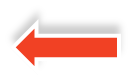 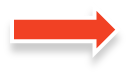 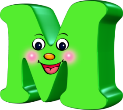 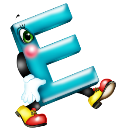 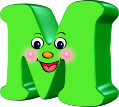 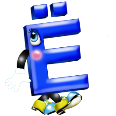 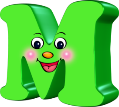 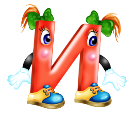 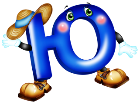 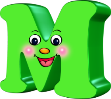 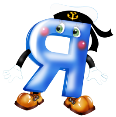 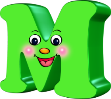 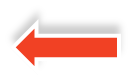 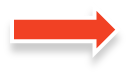 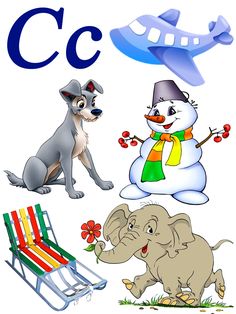 Какие слова начинаются на букву С?
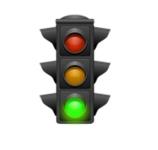 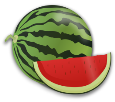 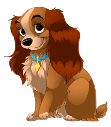 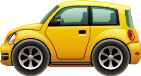 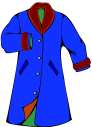 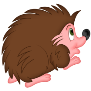 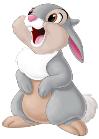 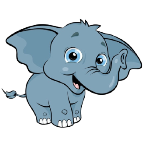 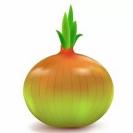 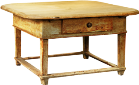 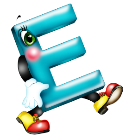 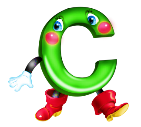 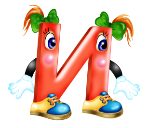 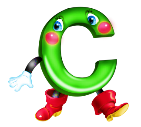 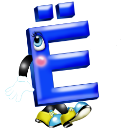 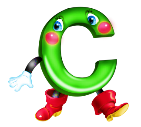 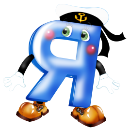 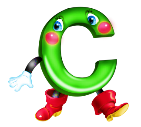 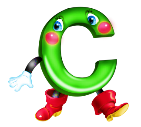 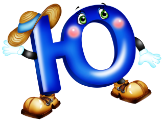 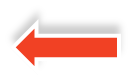 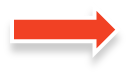 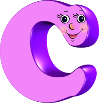 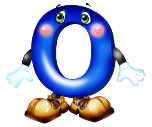 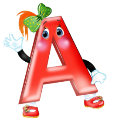 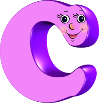 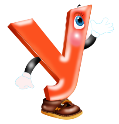 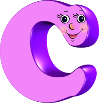 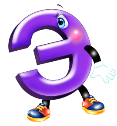 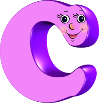 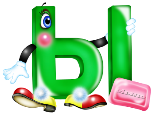 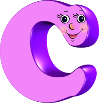 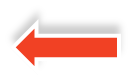 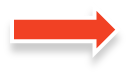 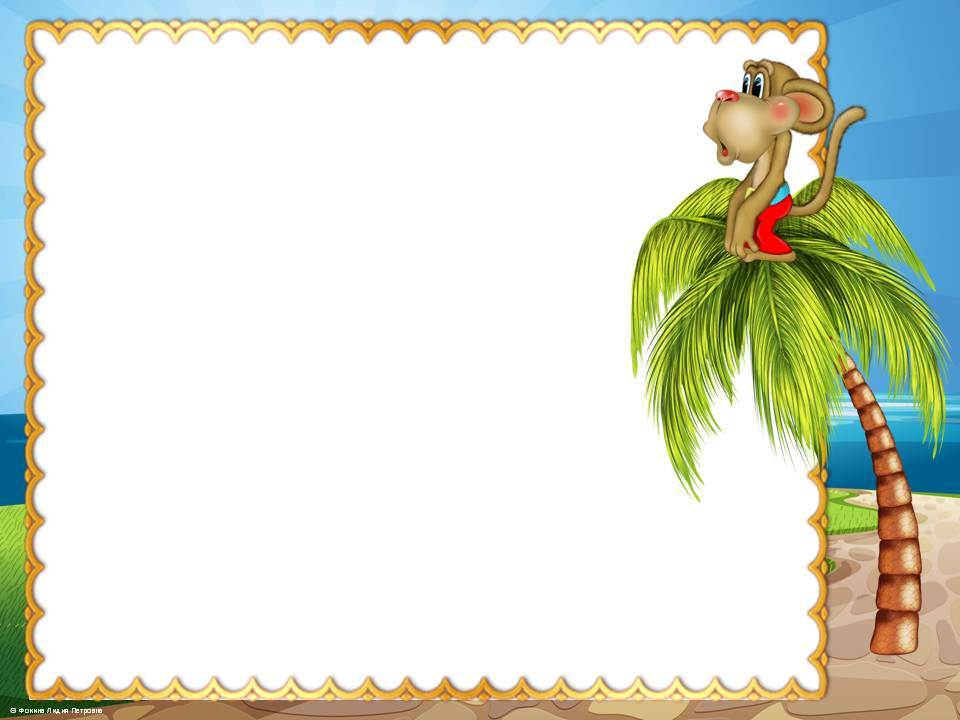 ы
о
С
у
а
и
е
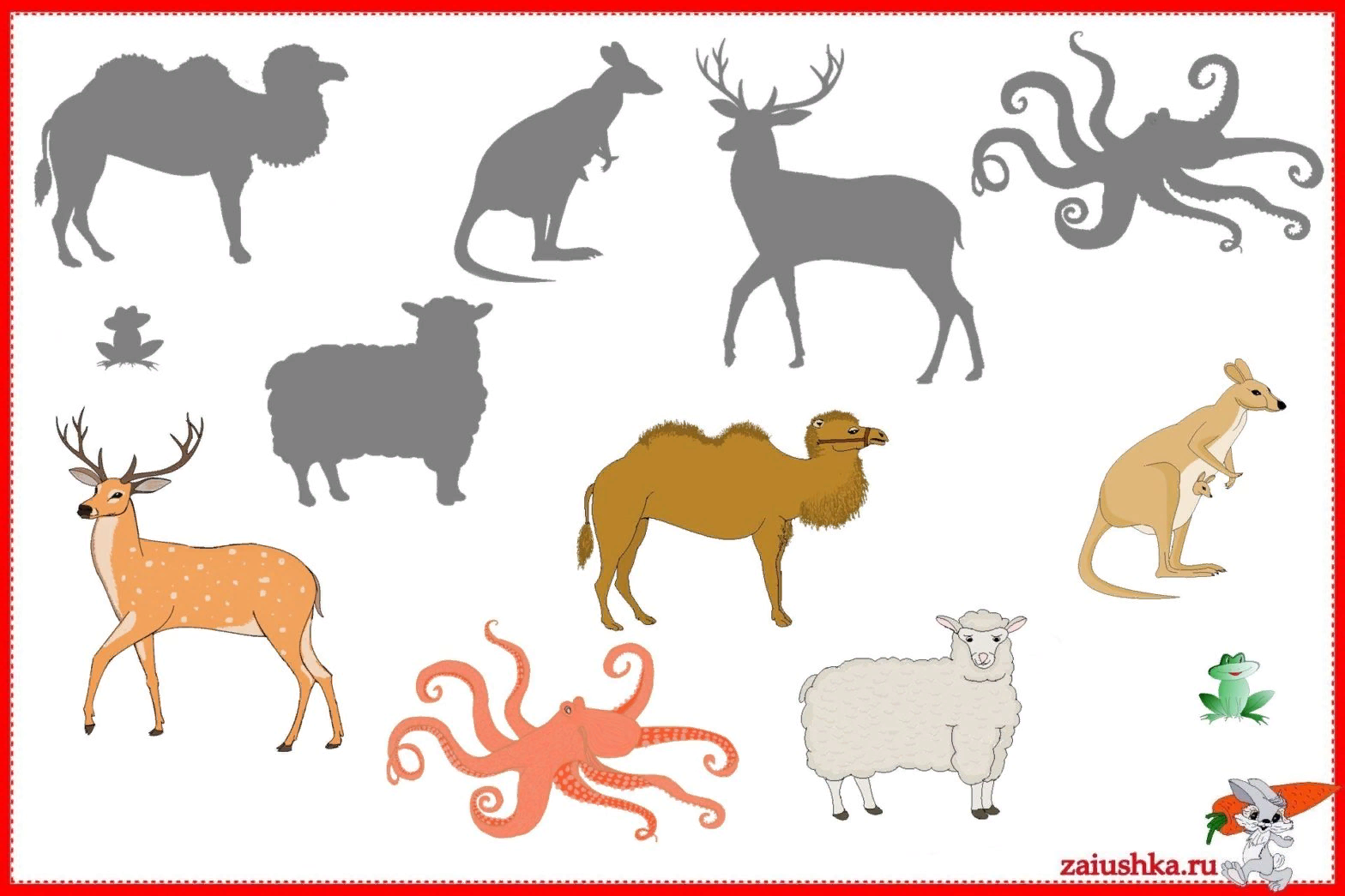 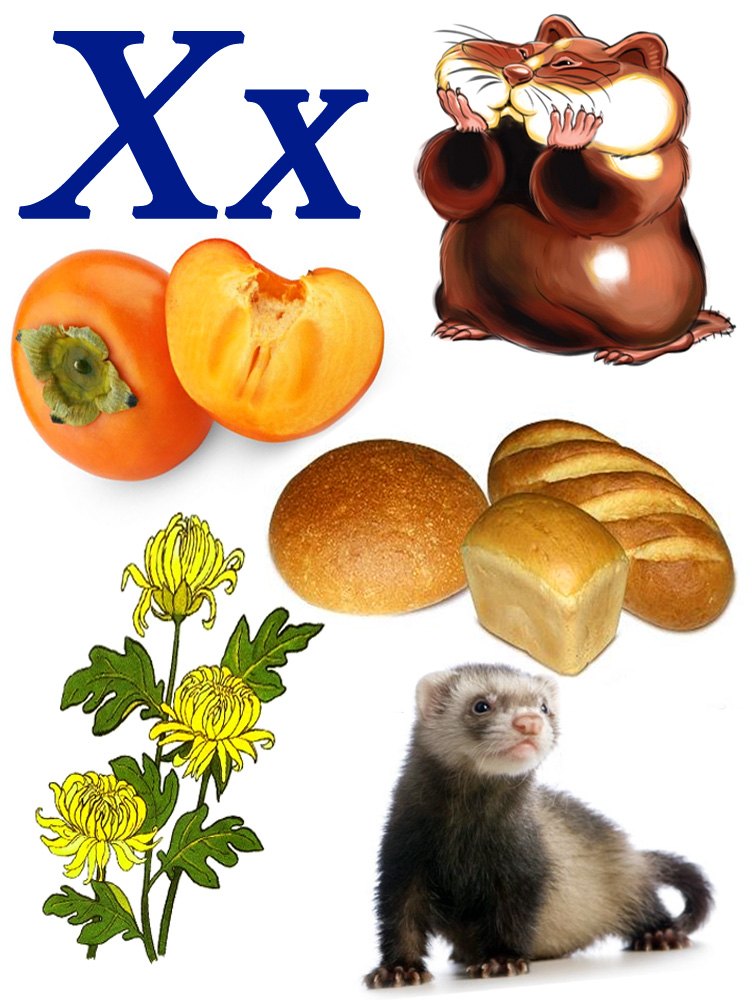 Какие слова начинаются на букву х?
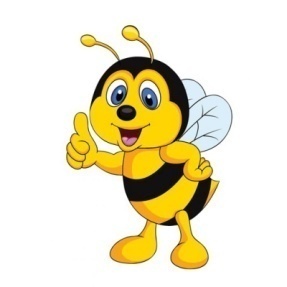 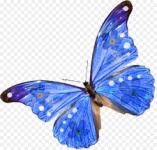 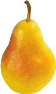 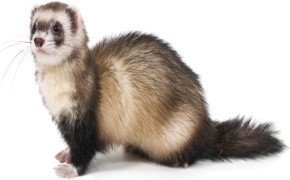 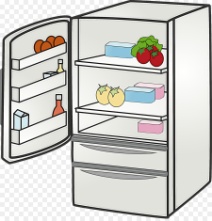 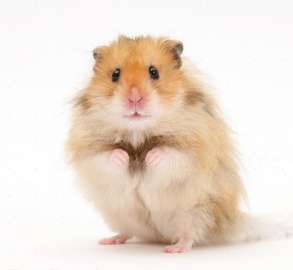 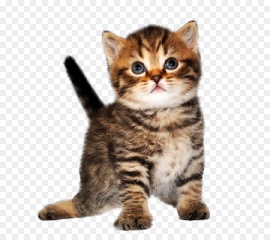 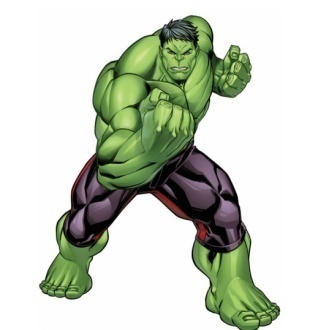 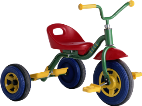 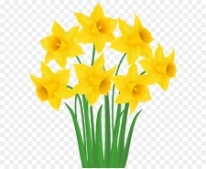 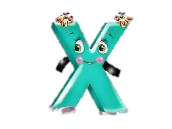 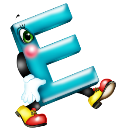 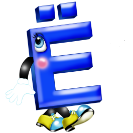 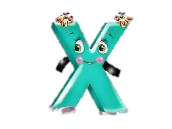 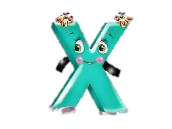 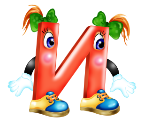 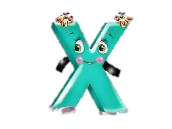 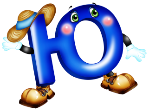 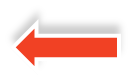 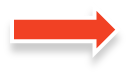 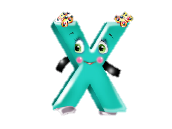 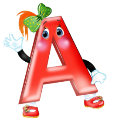 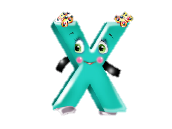 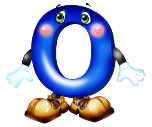 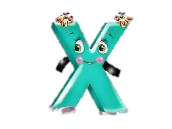 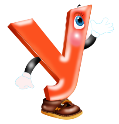 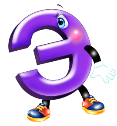 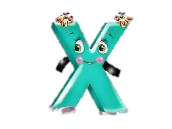 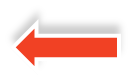 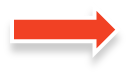 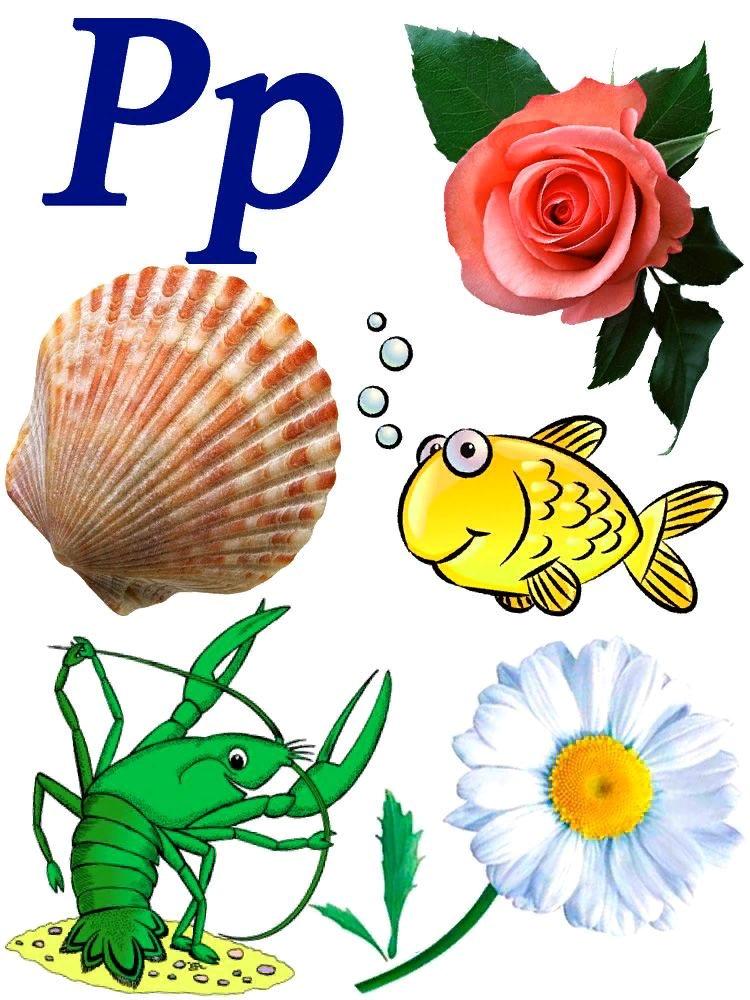 Какие слова начинаются на букву Р?
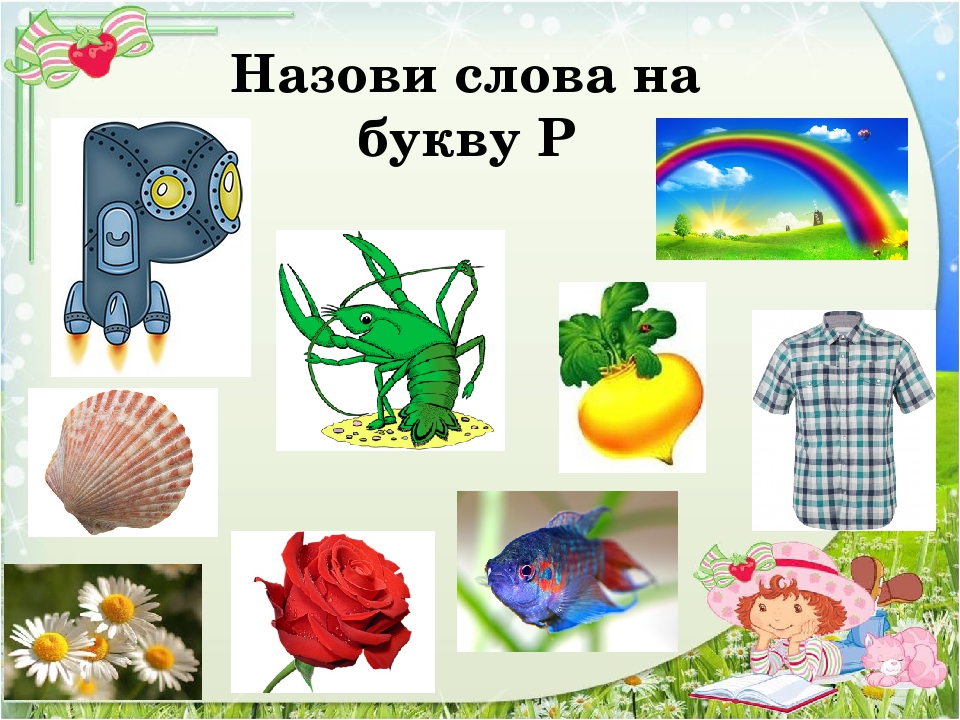 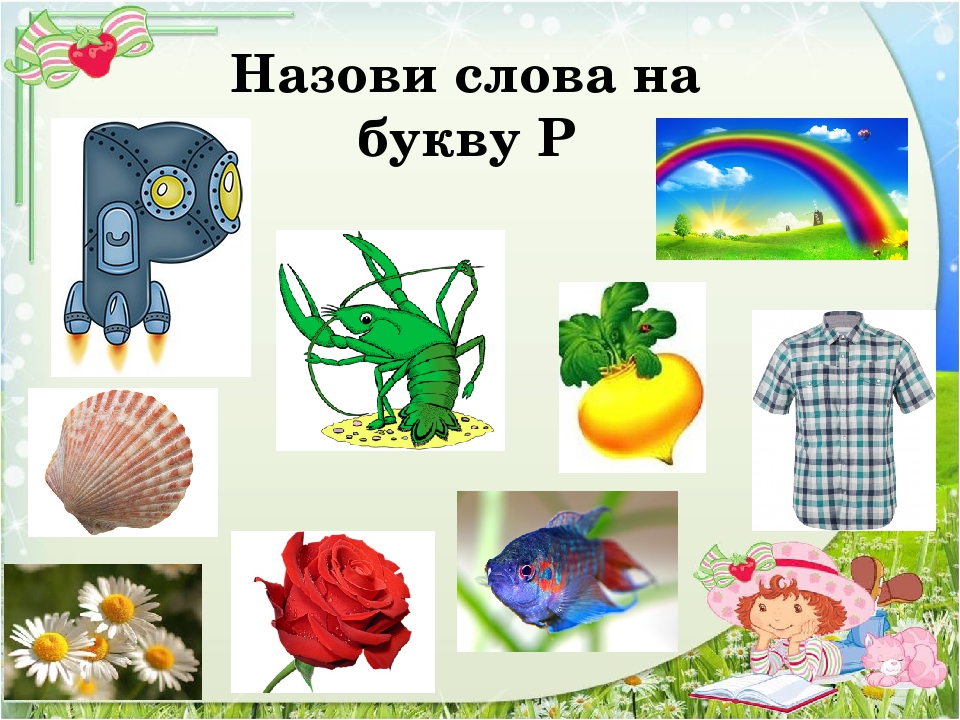 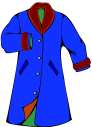 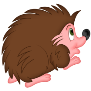 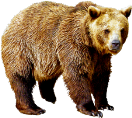 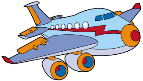 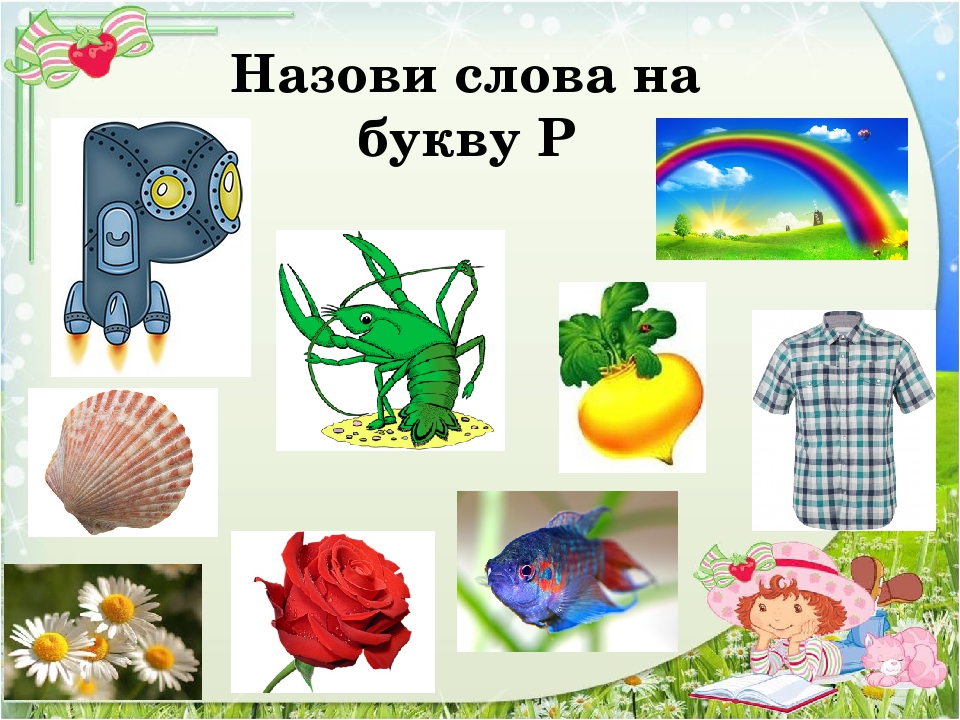 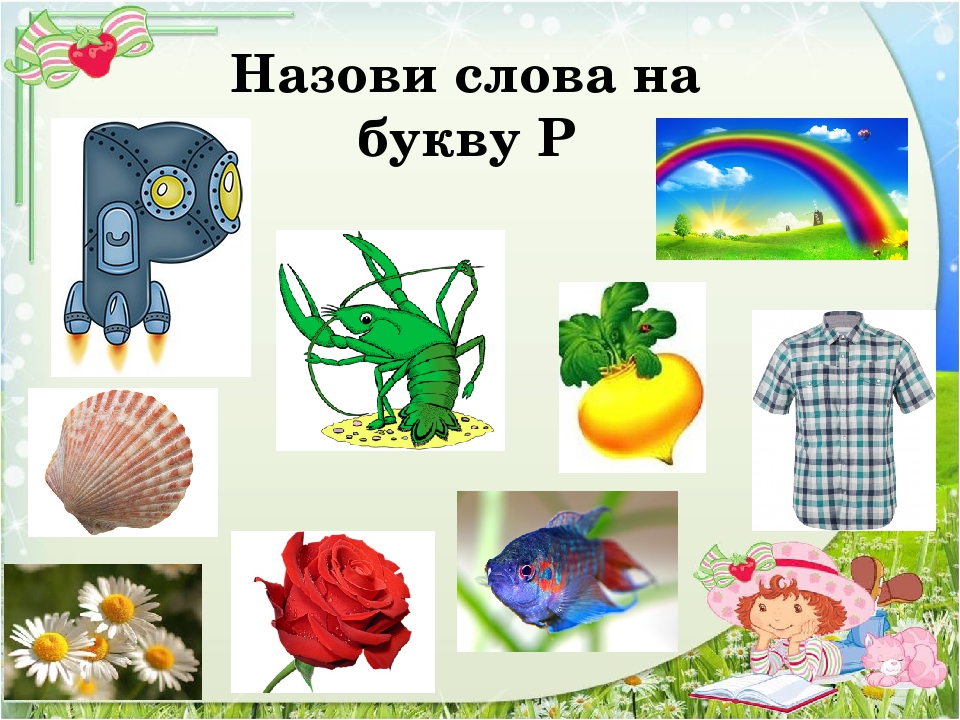 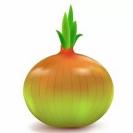 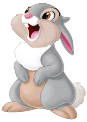 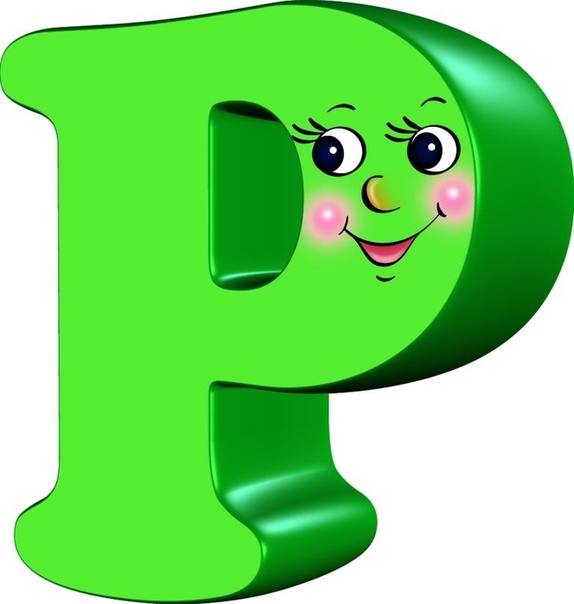 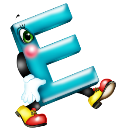 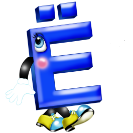 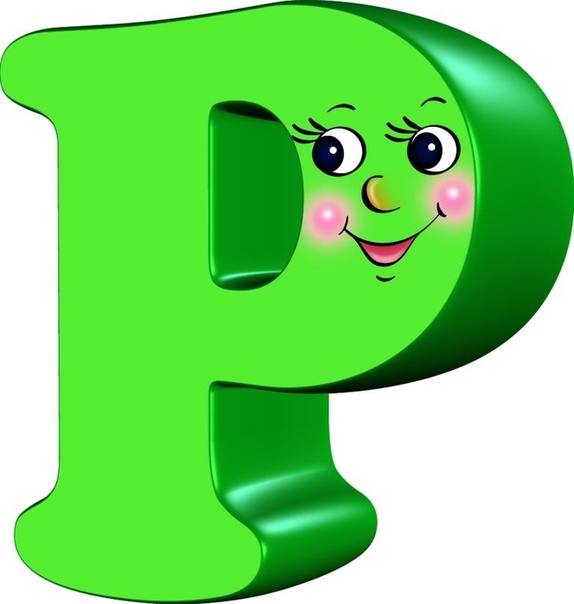 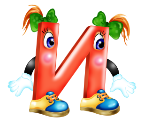 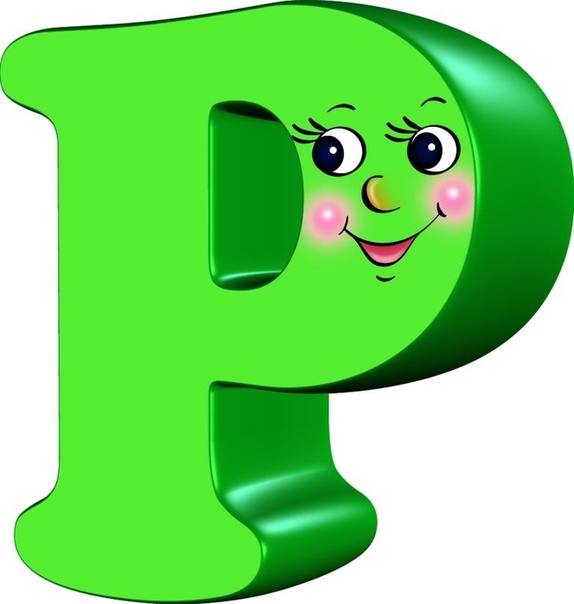 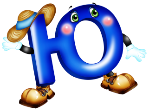 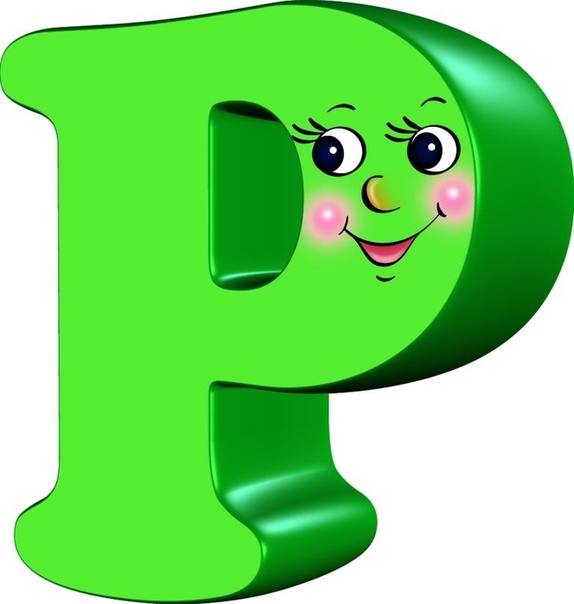 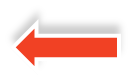 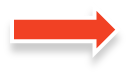 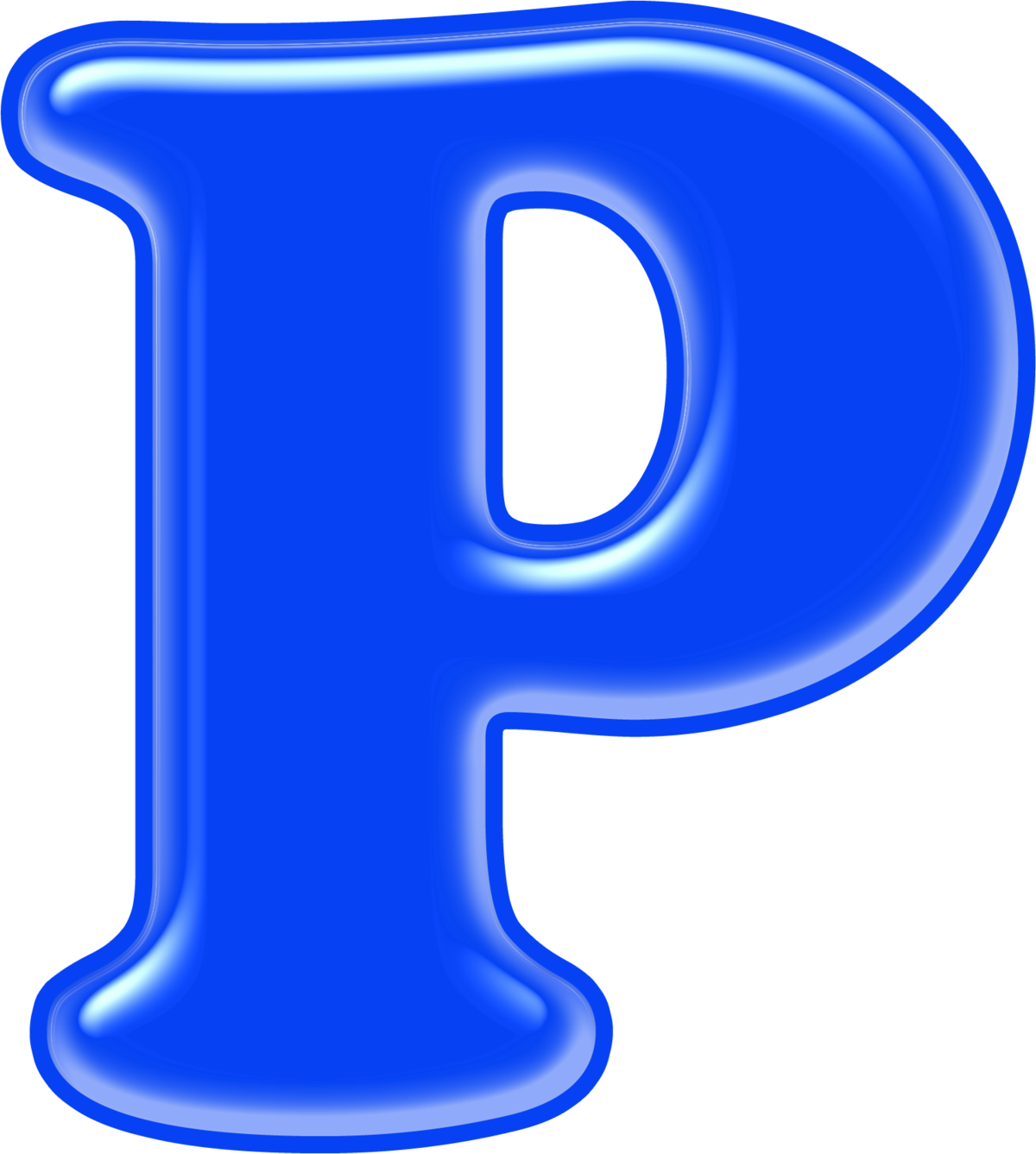 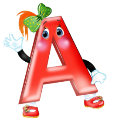 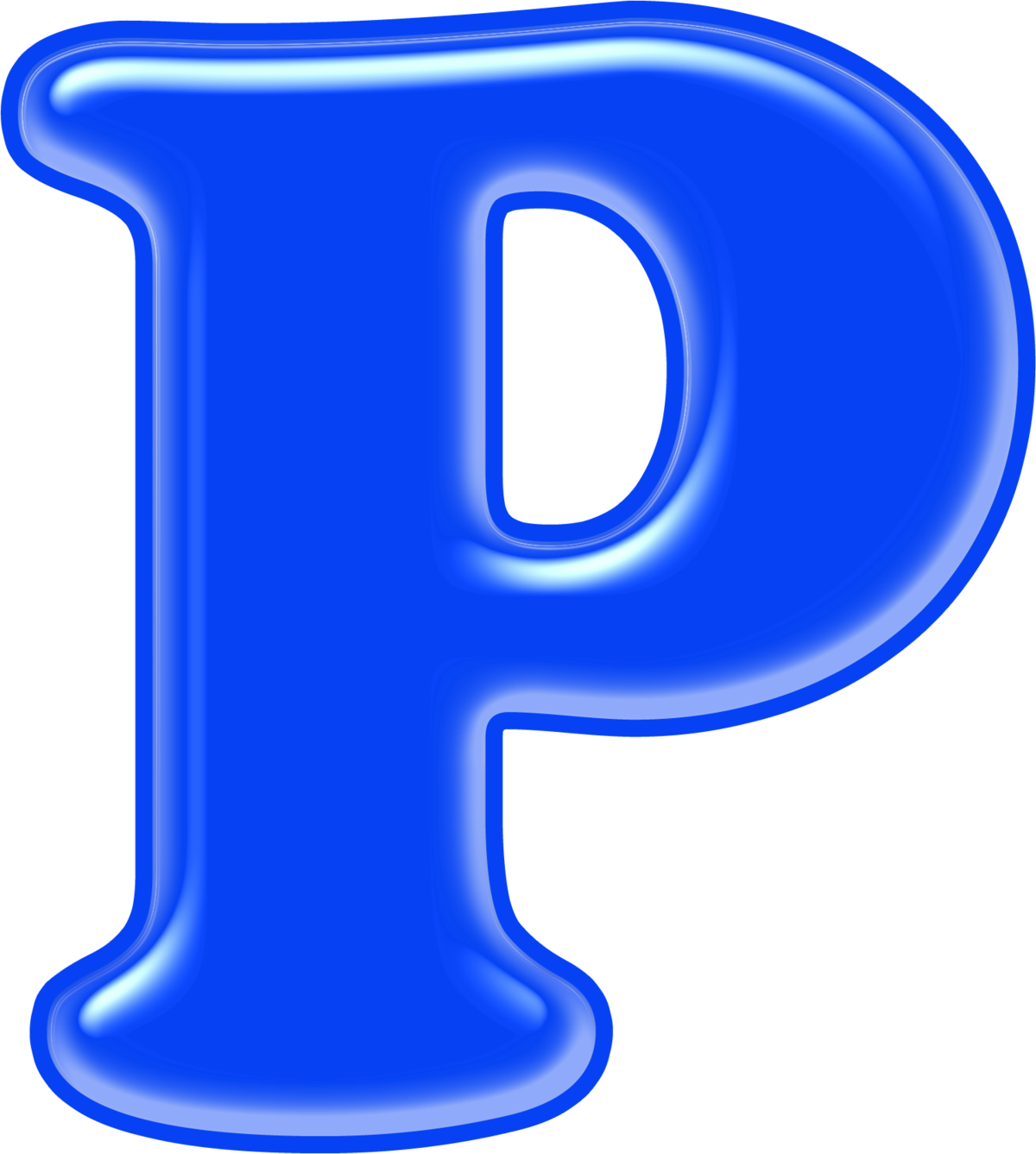 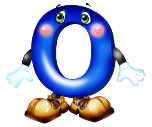 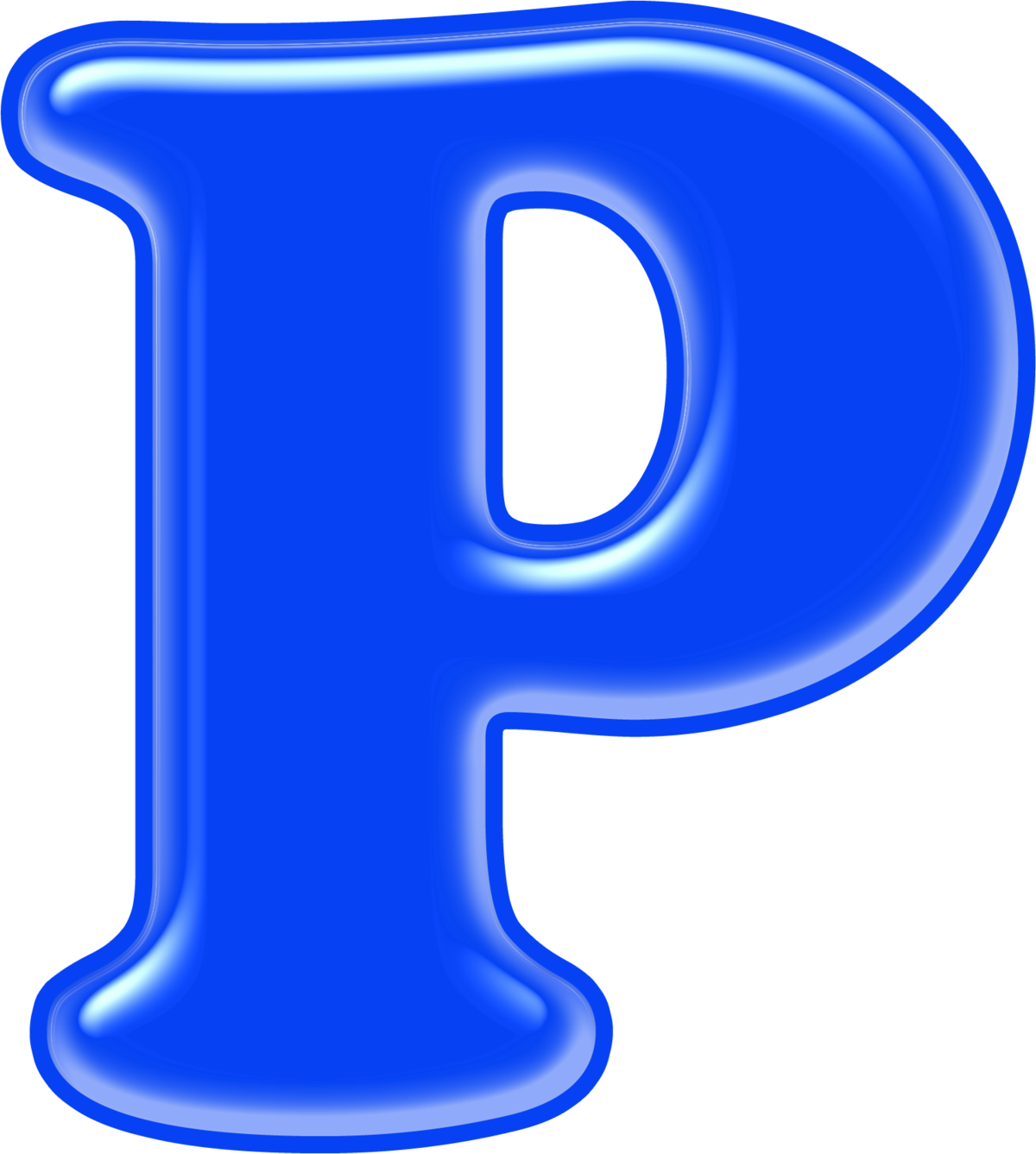 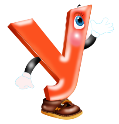 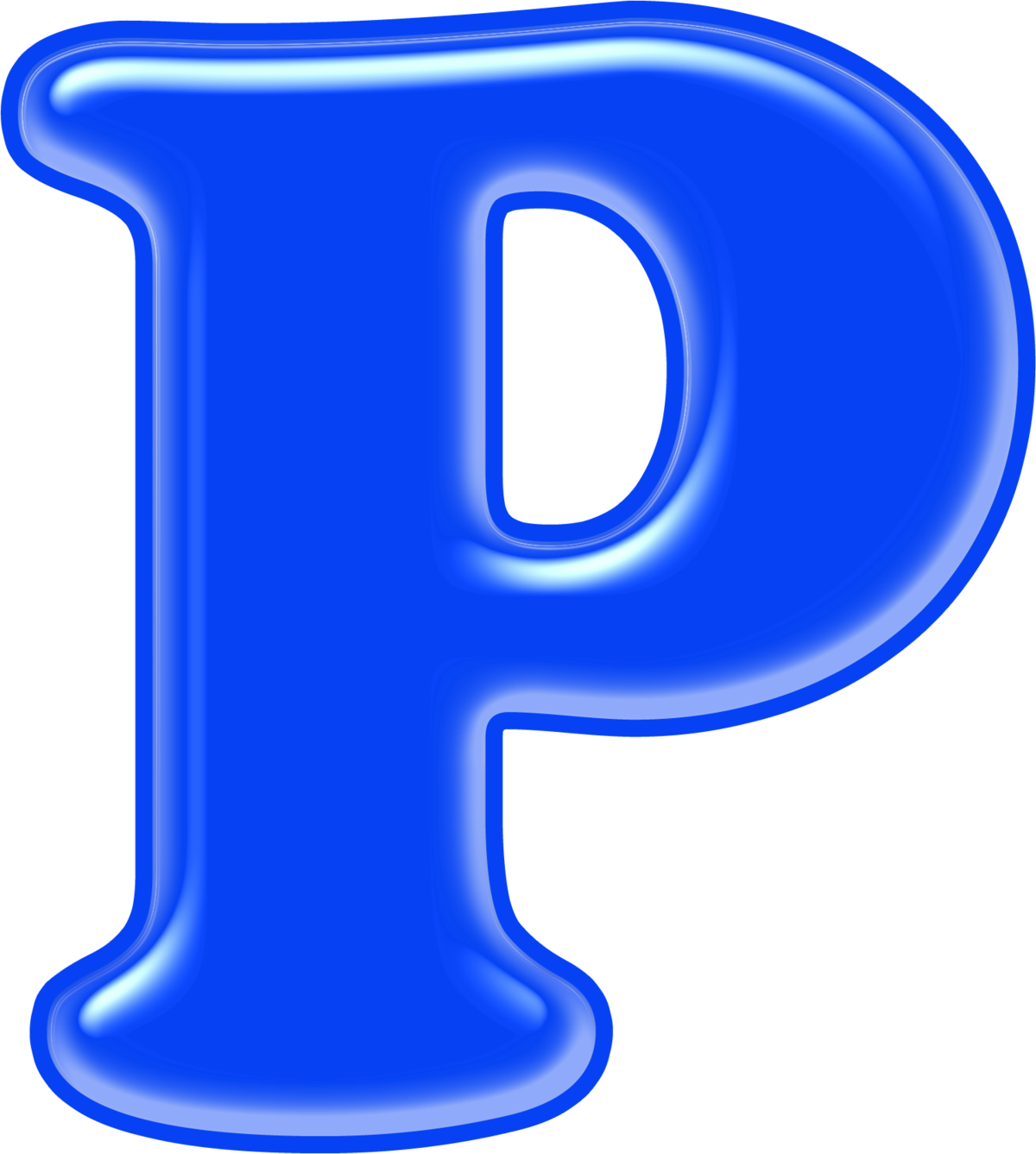 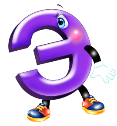 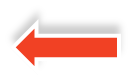 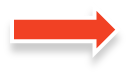 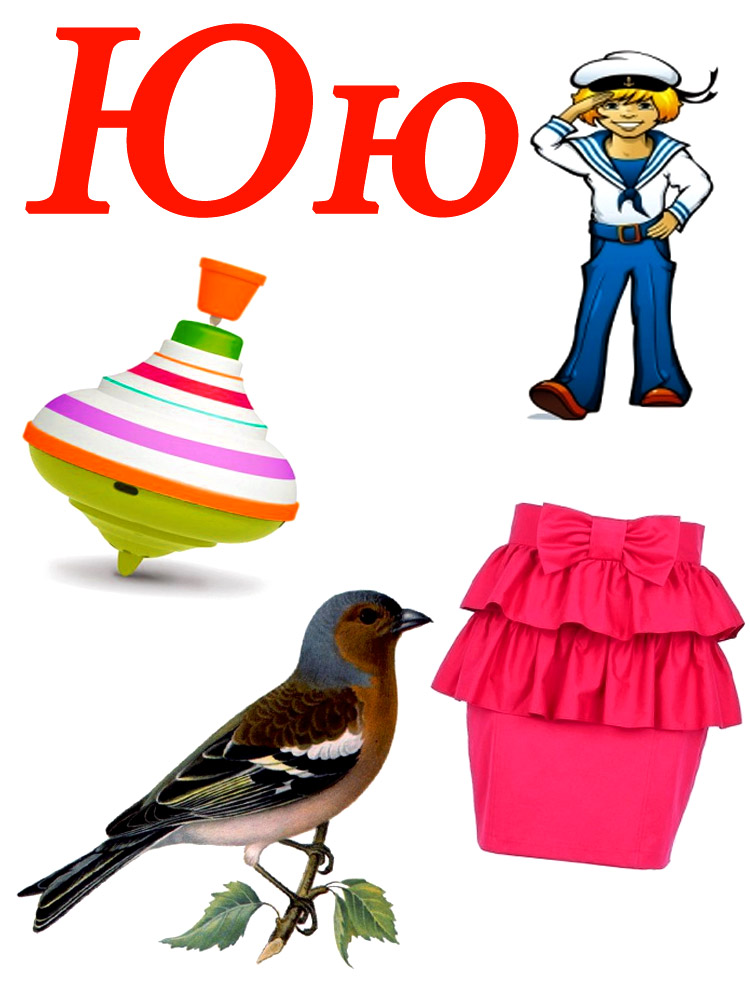 Какие слова начинаются на букву А?
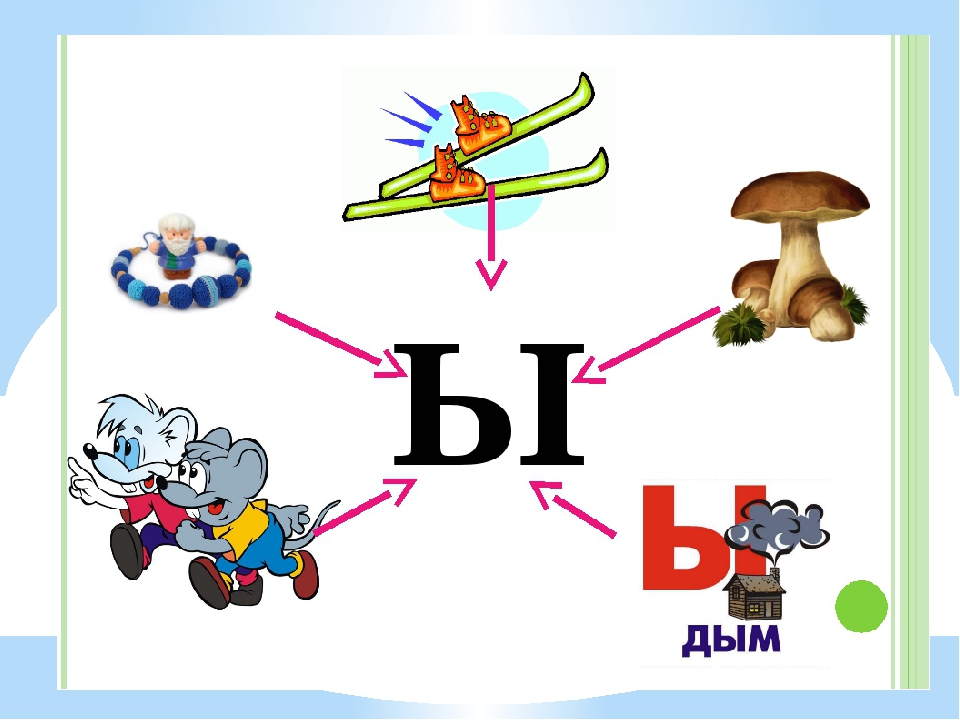 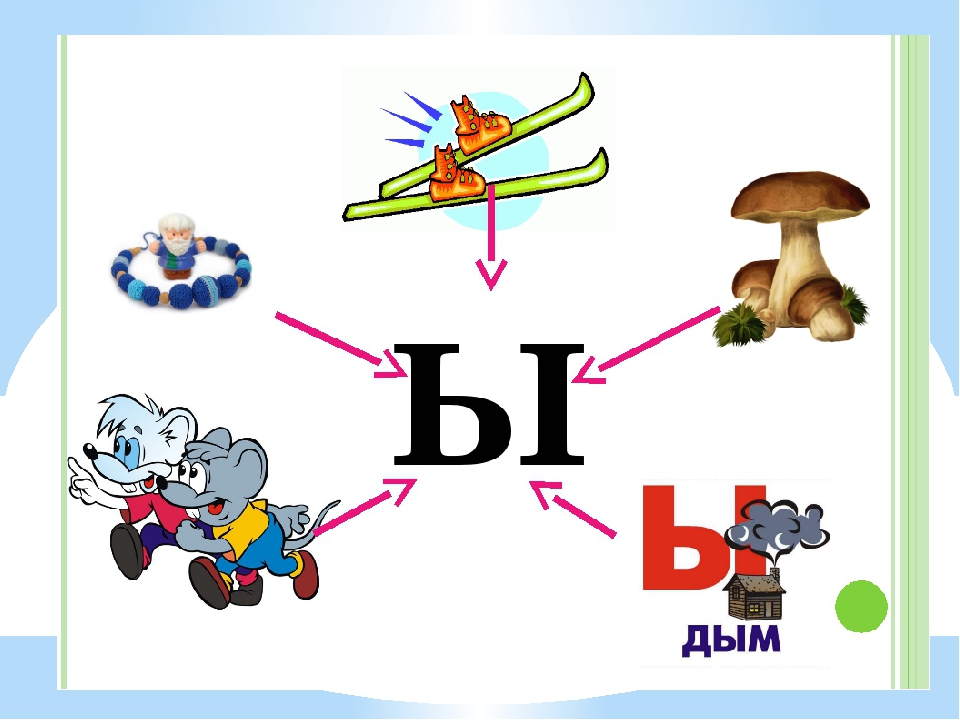 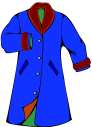 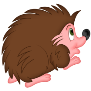 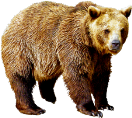 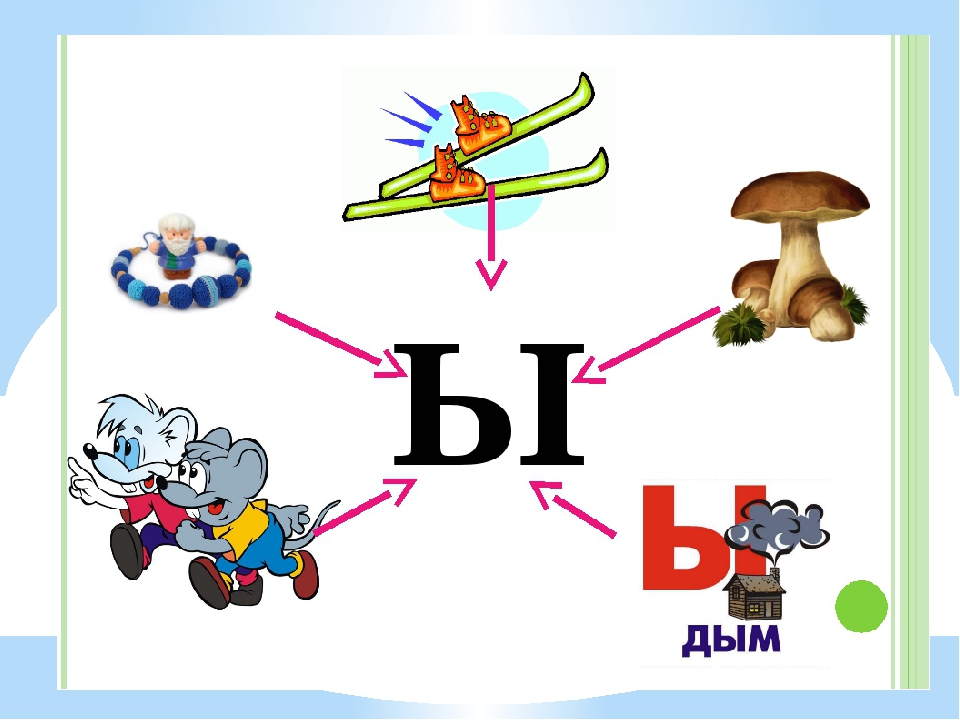 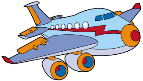 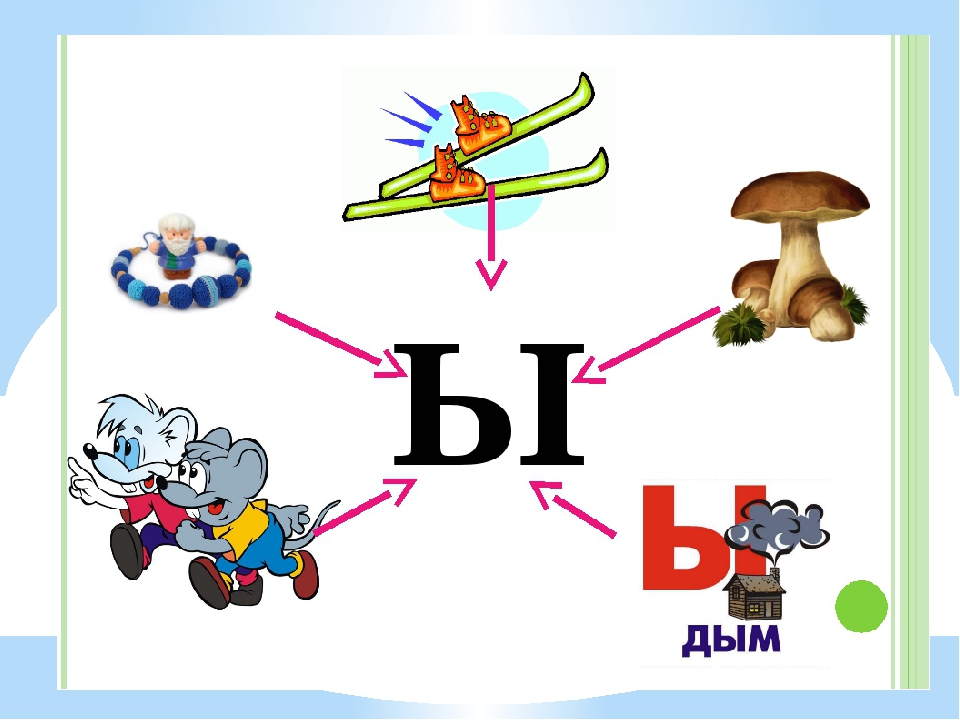 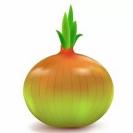 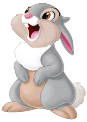 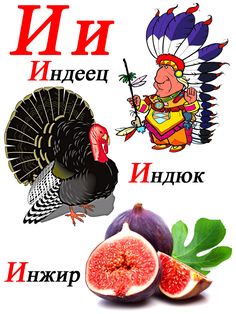 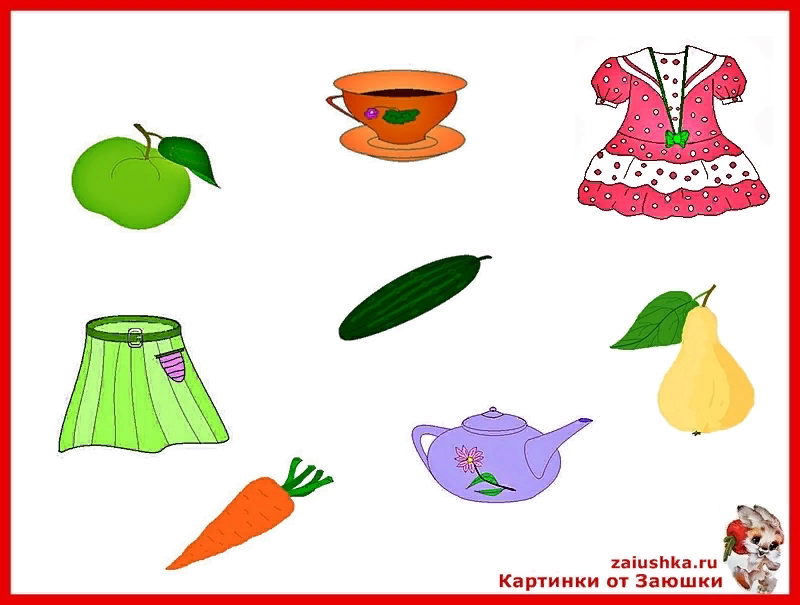 Какие слова начинаются на букву И?
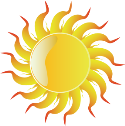 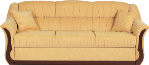 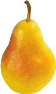 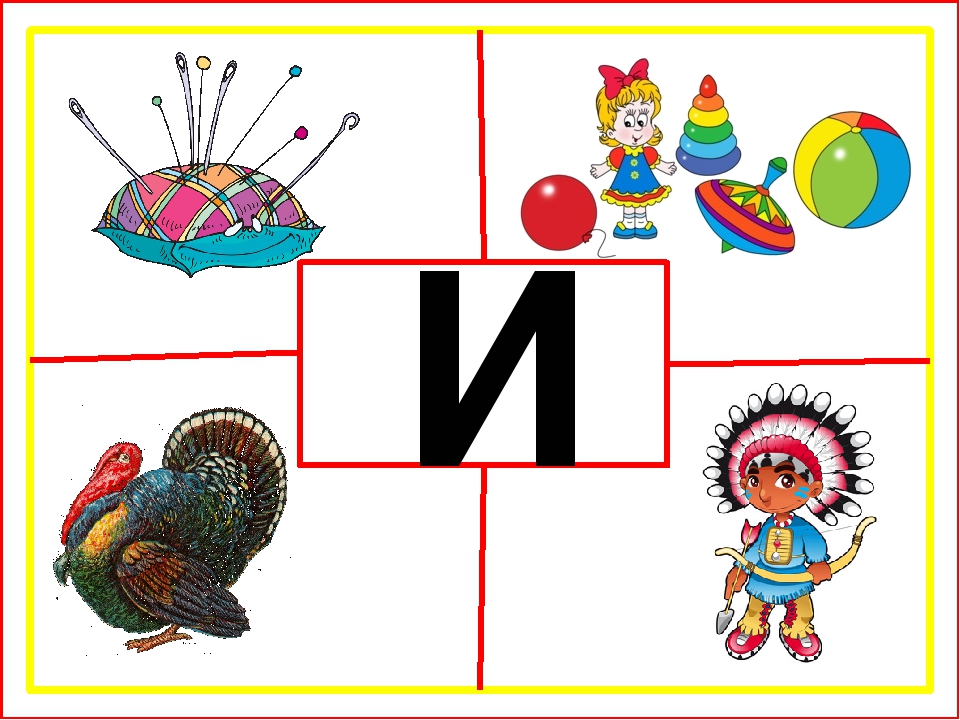 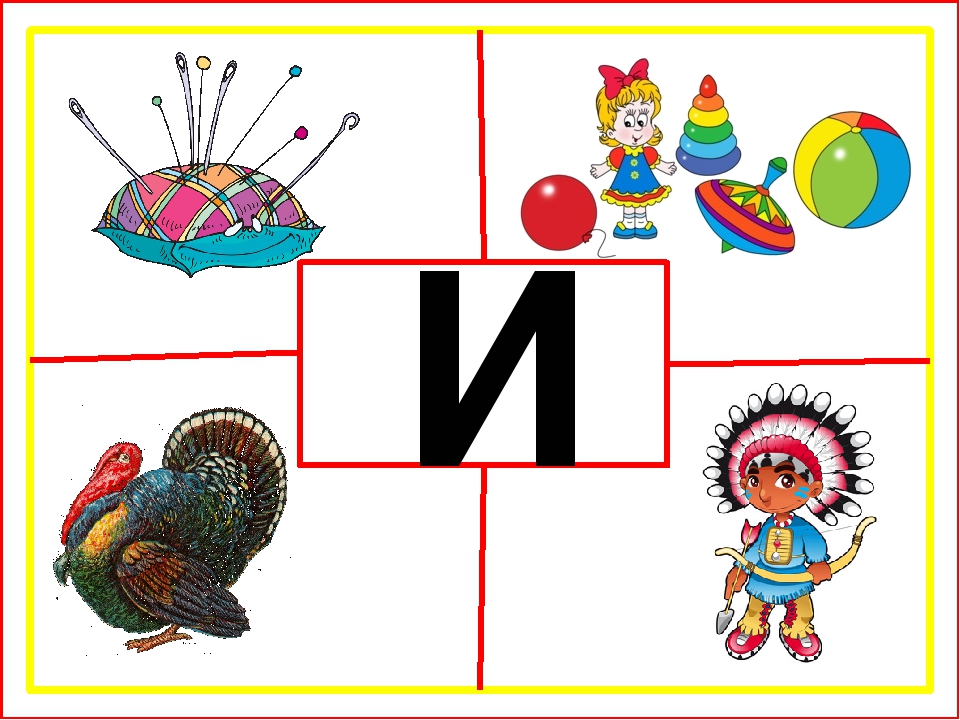 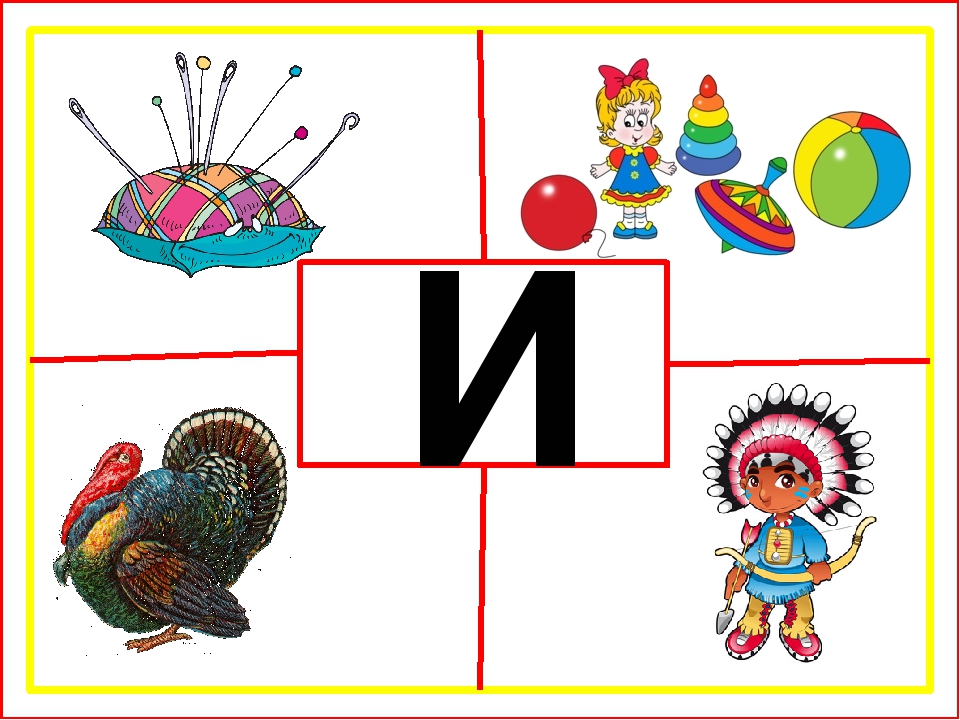 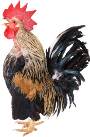 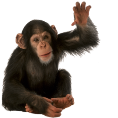 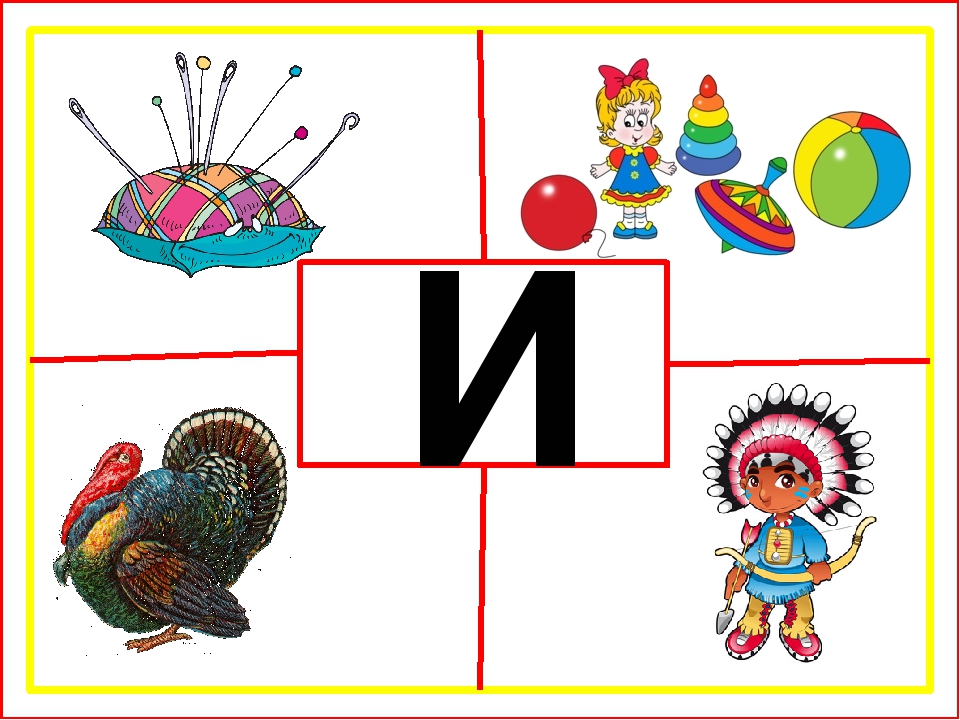 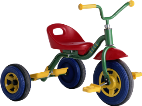 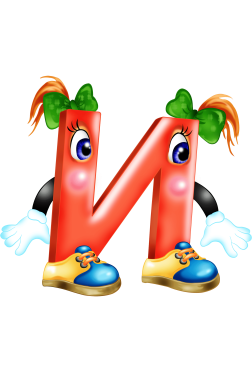 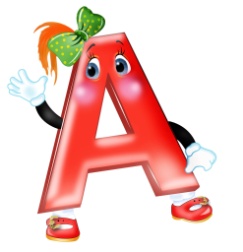 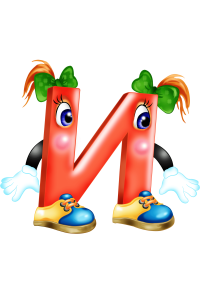 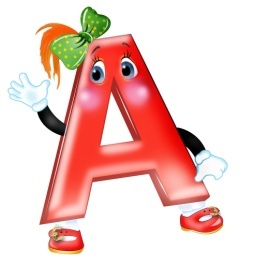 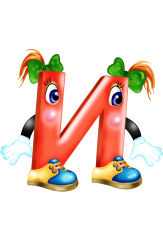 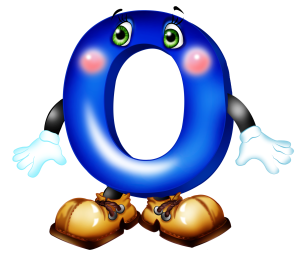 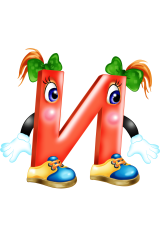 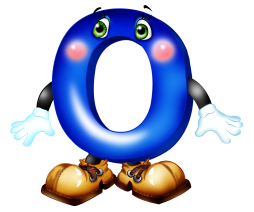 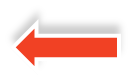 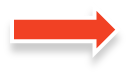 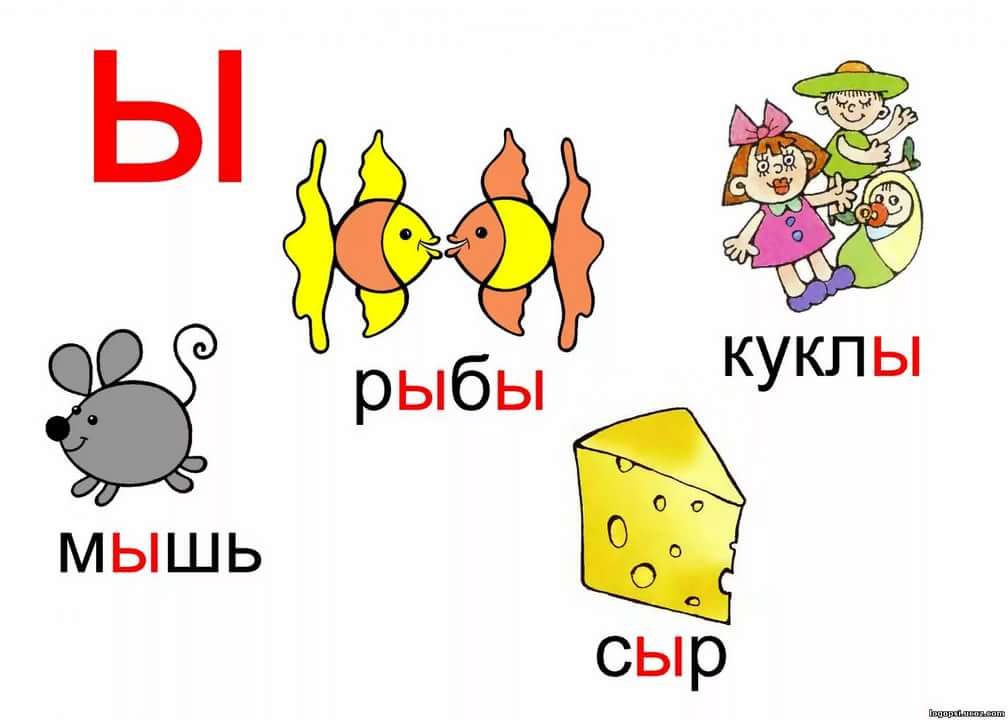 Слова с буквой ы ?
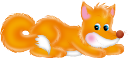 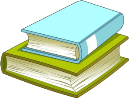 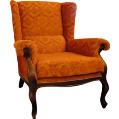 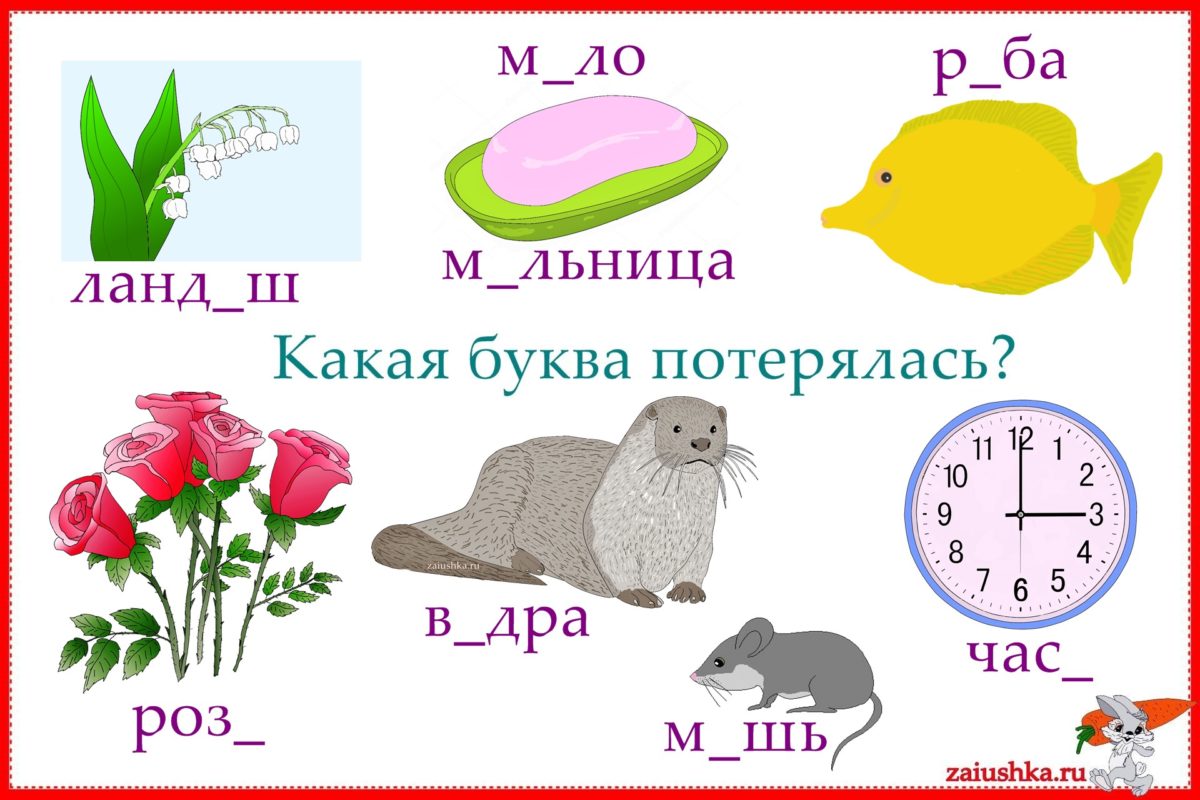 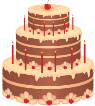 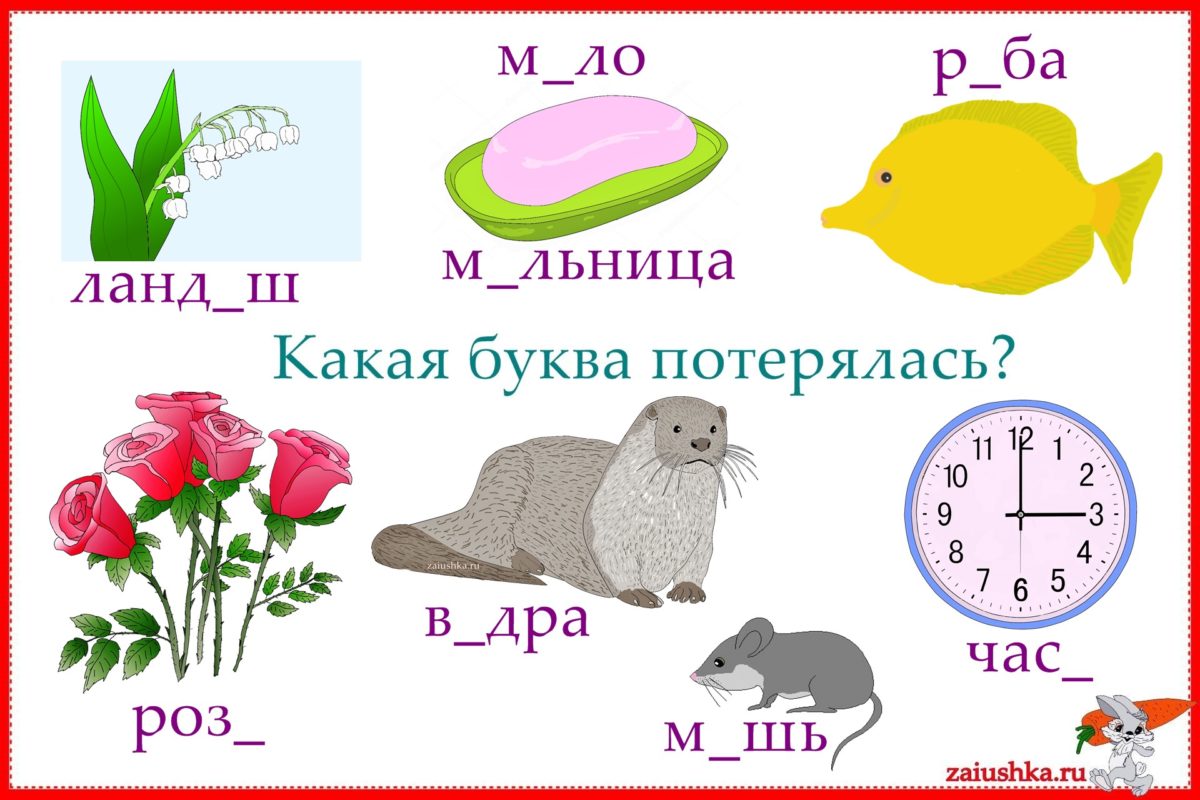 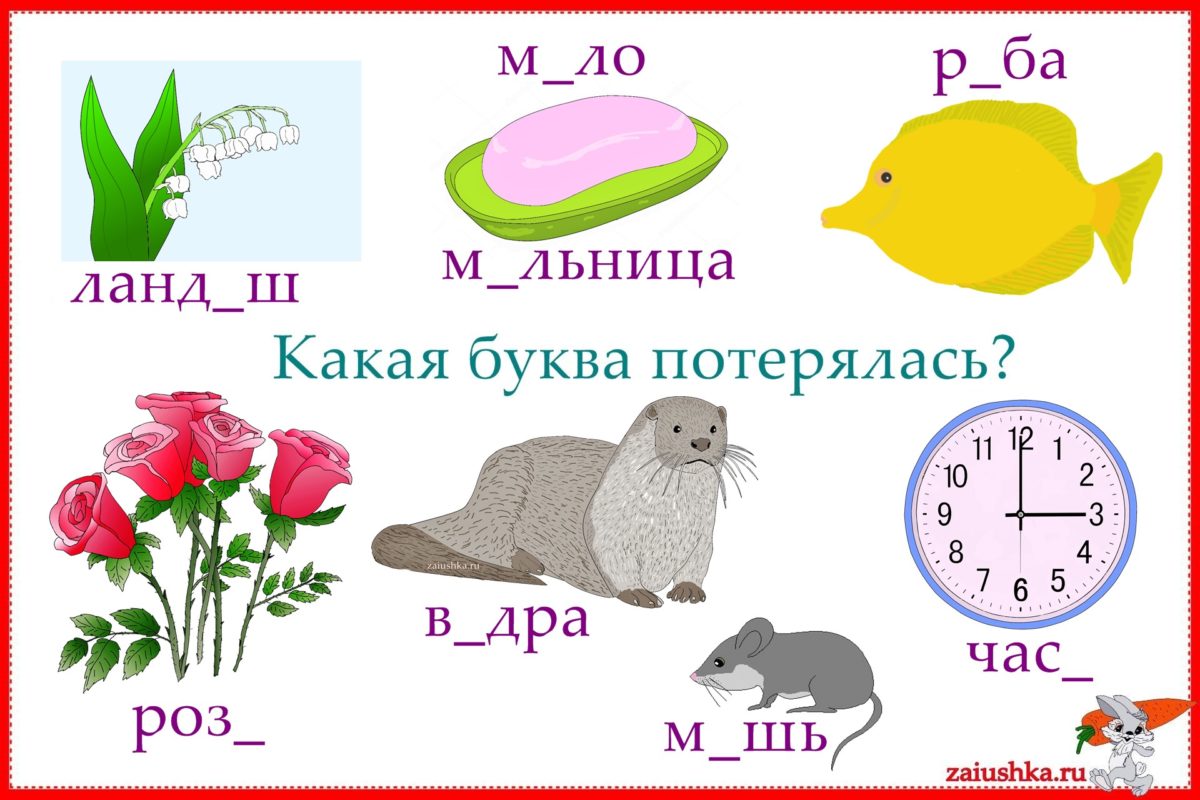 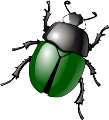 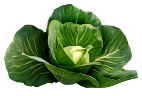 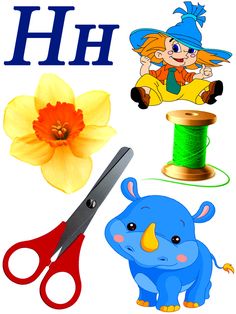 Какие слова начинаются на букву н?
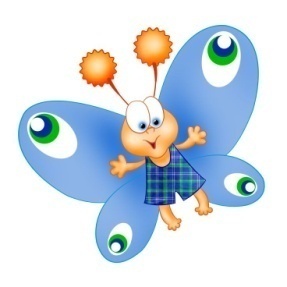 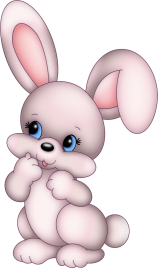 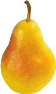 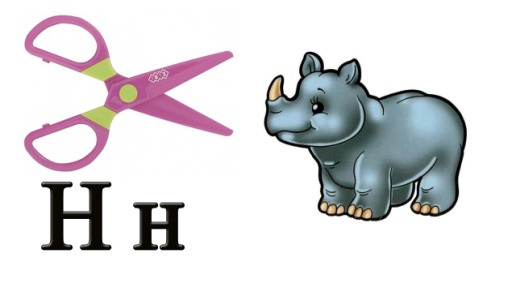 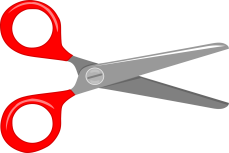 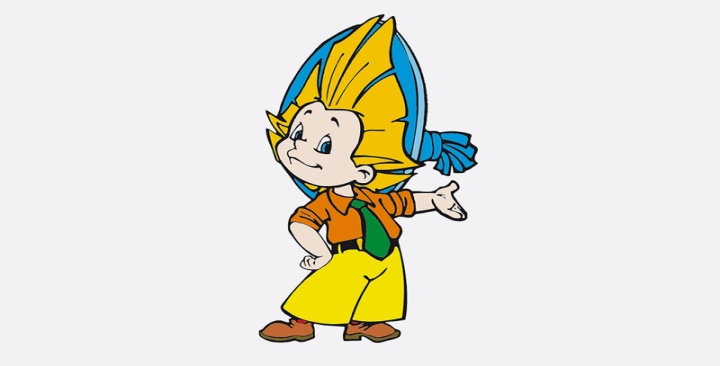 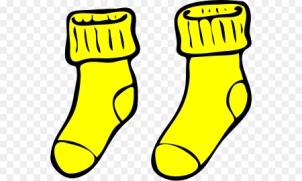 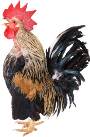 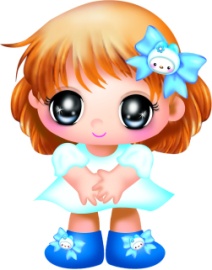 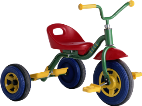 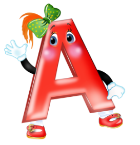 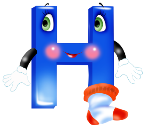 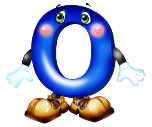 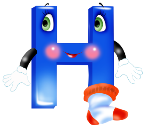 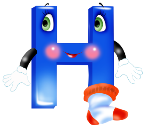 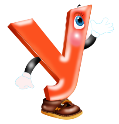 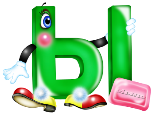 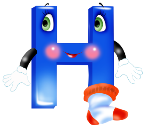 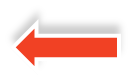 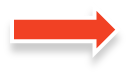 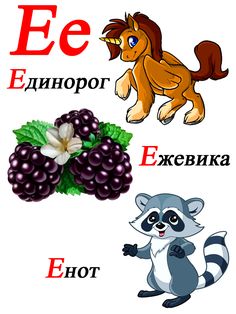 Какие слова начинаются на букву Е?
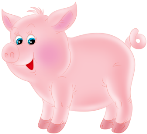 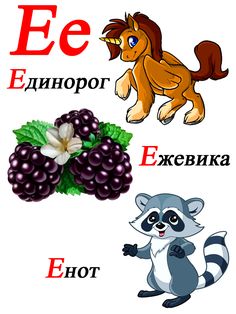 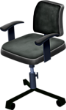 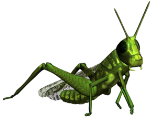 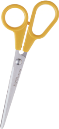 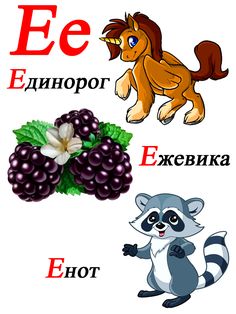 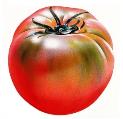 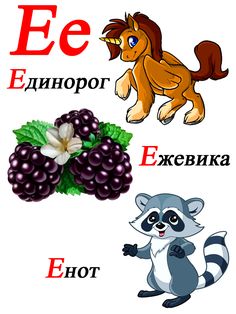 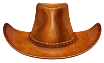 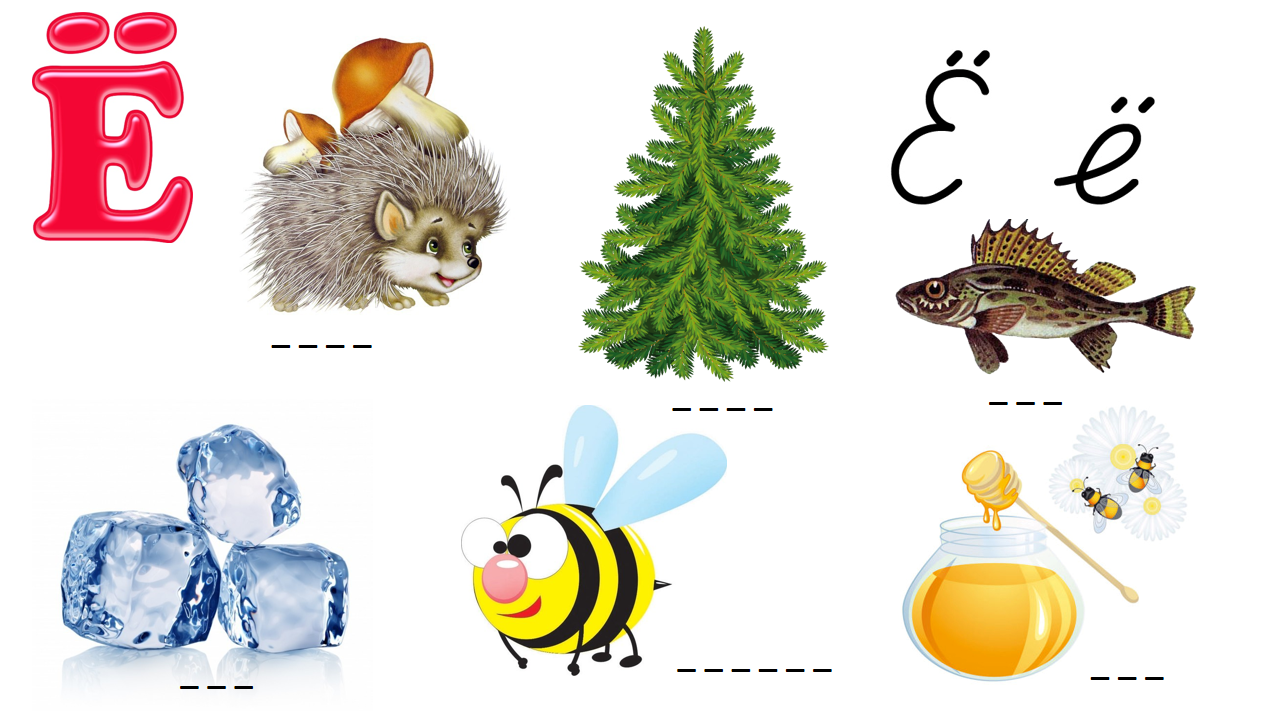 Какие слова начинаются на букву Ё?
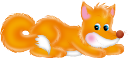 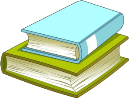 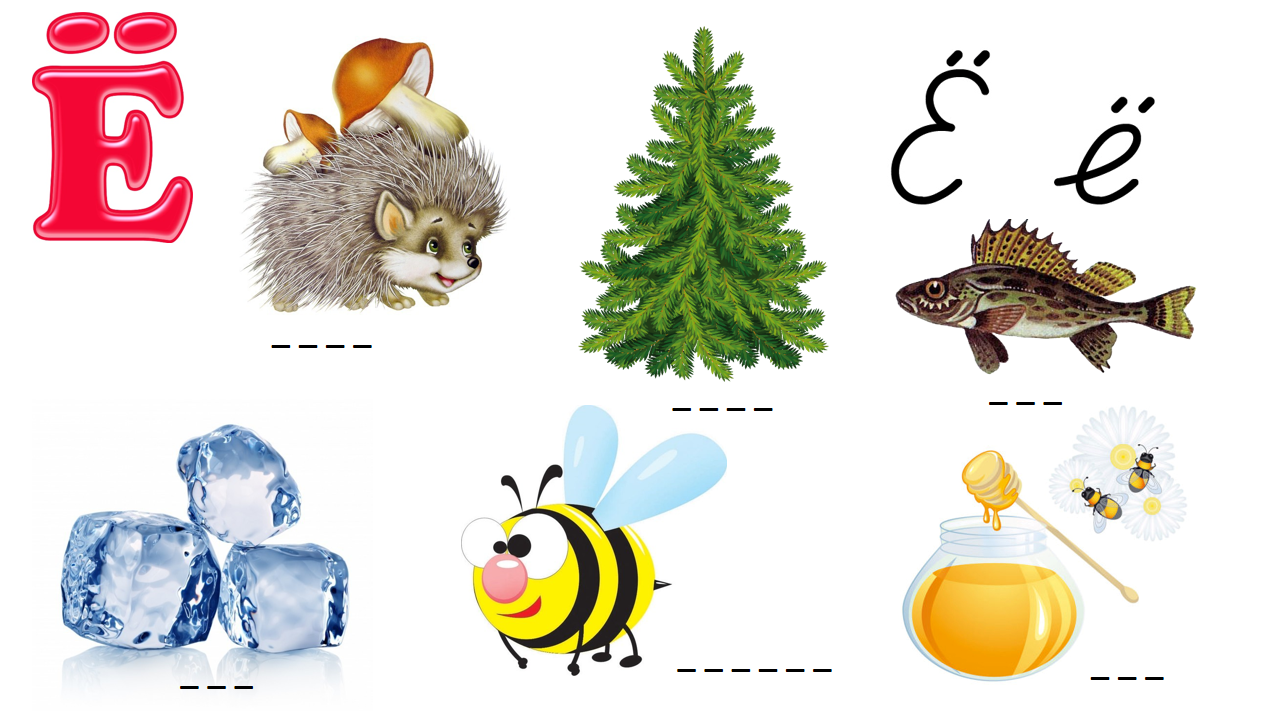 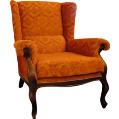 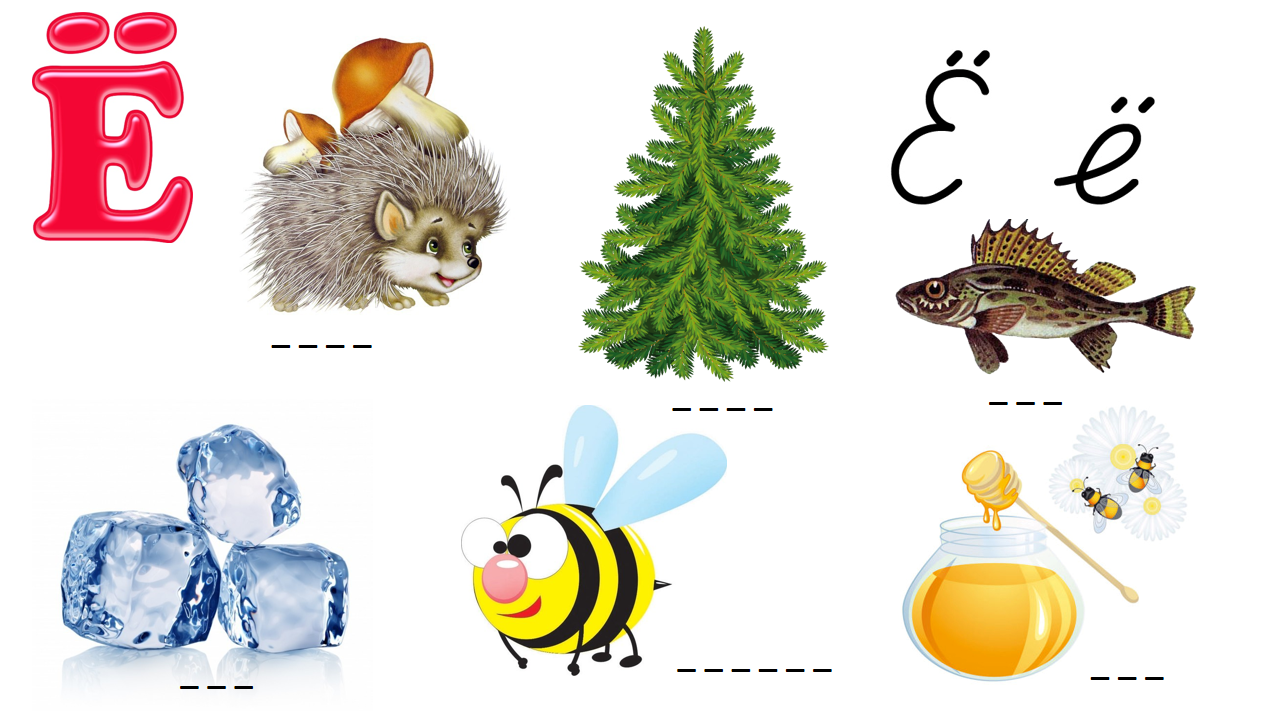 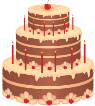 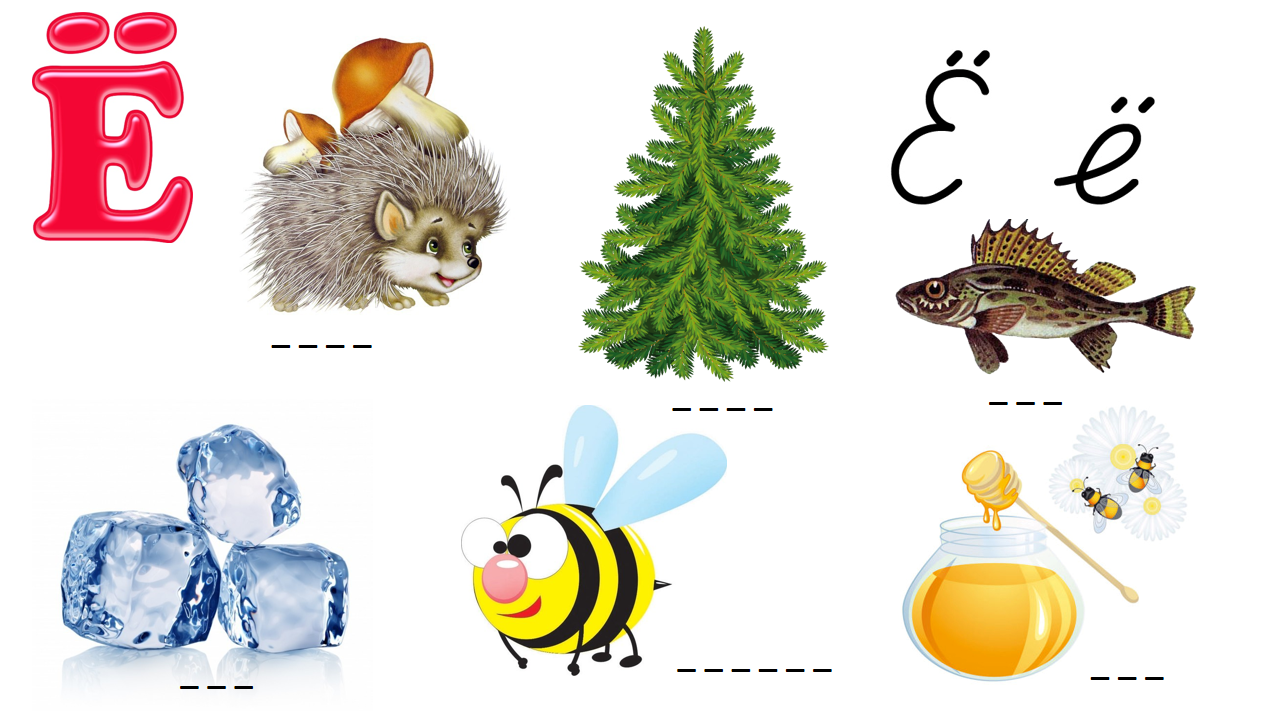 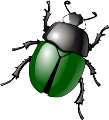 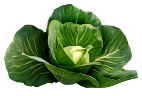 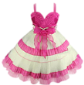 Какие слова начинаются на букву Ю?
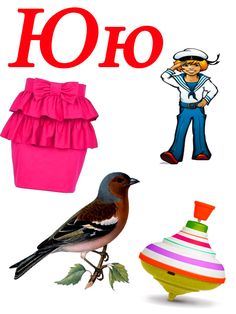 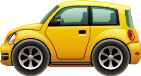 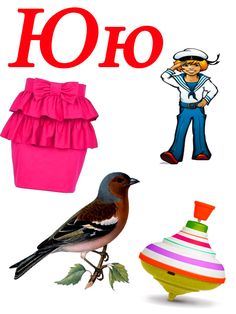 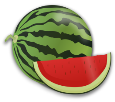 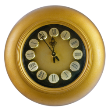 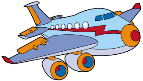 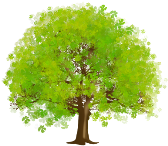 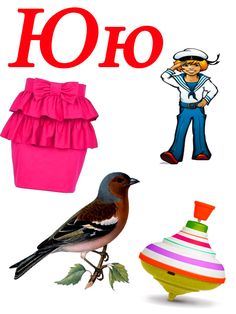 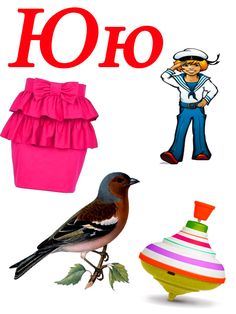 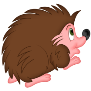 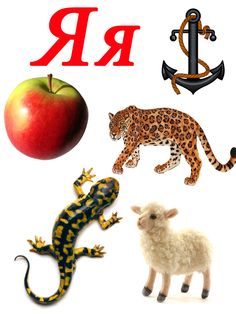 Какие слова начинаются на букву А?
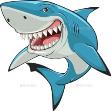 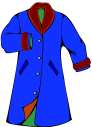 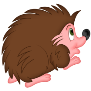 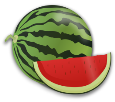 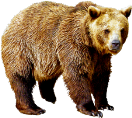 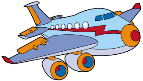 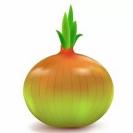 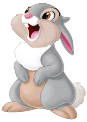 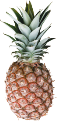 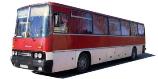 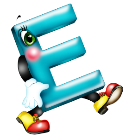 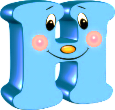 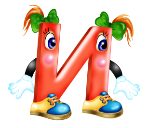 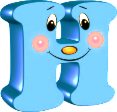 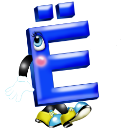 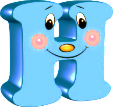 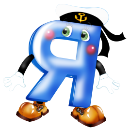 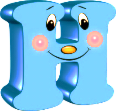 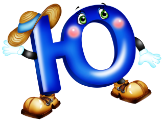 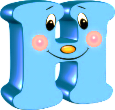 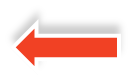 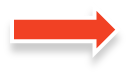 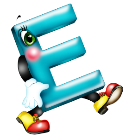 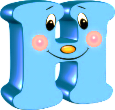 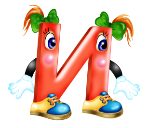 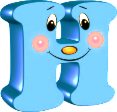 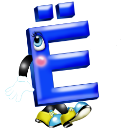 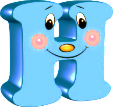 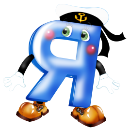 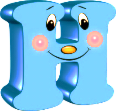 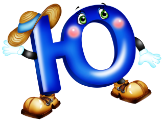 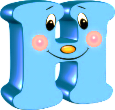 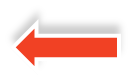 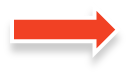 Какие слова начинаются на букву х?
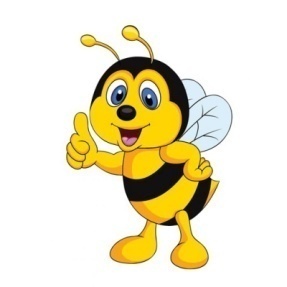 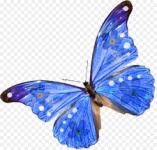 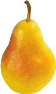 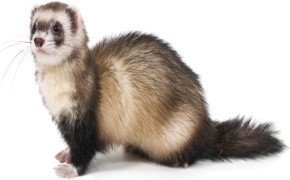 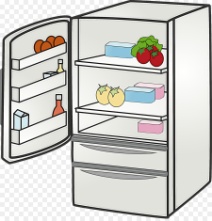 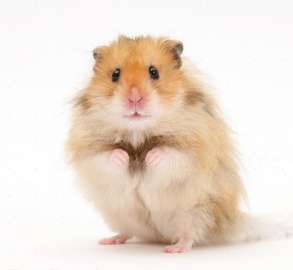 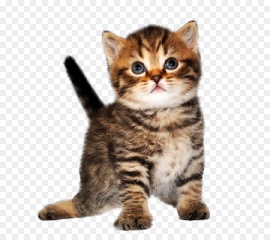 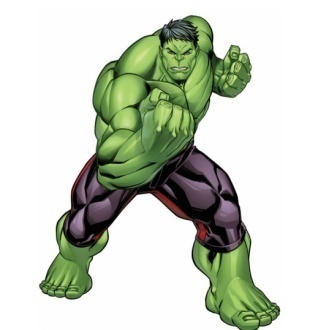 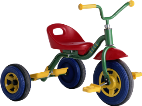 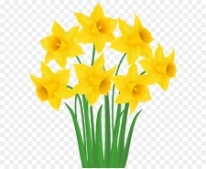 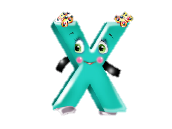 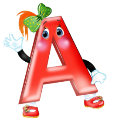 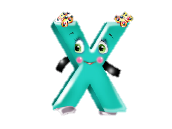 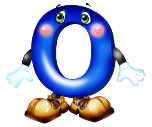 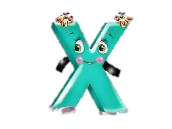 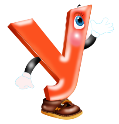 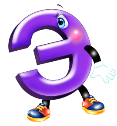 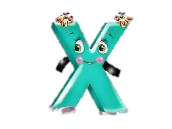 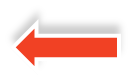 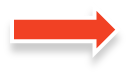 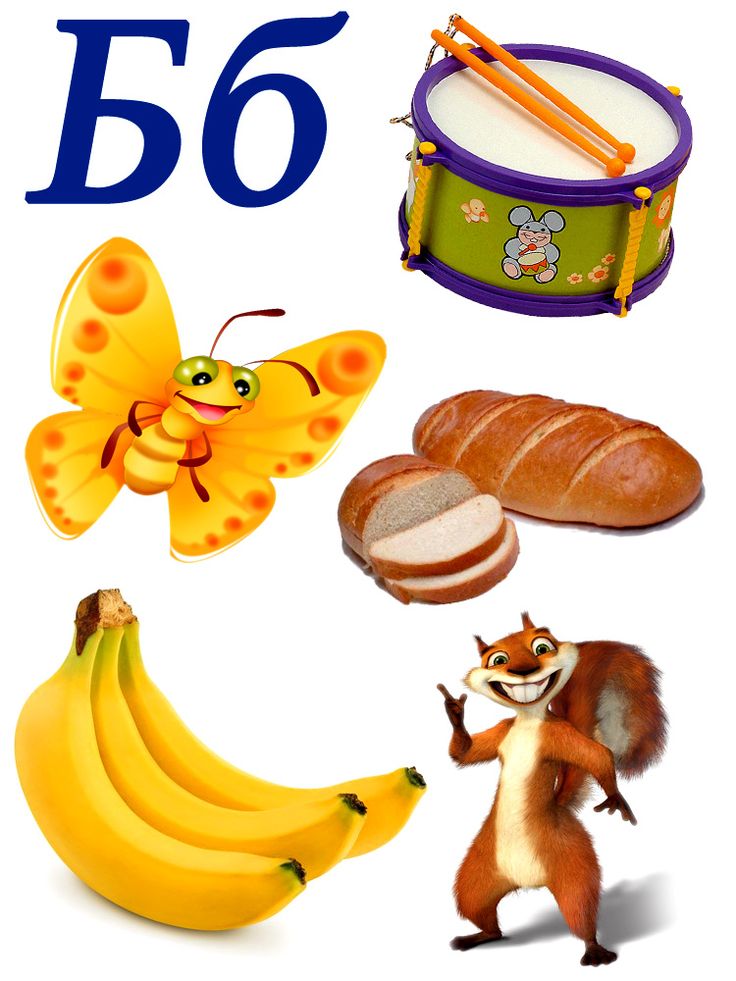 Какие слова начинаются на букву Б?
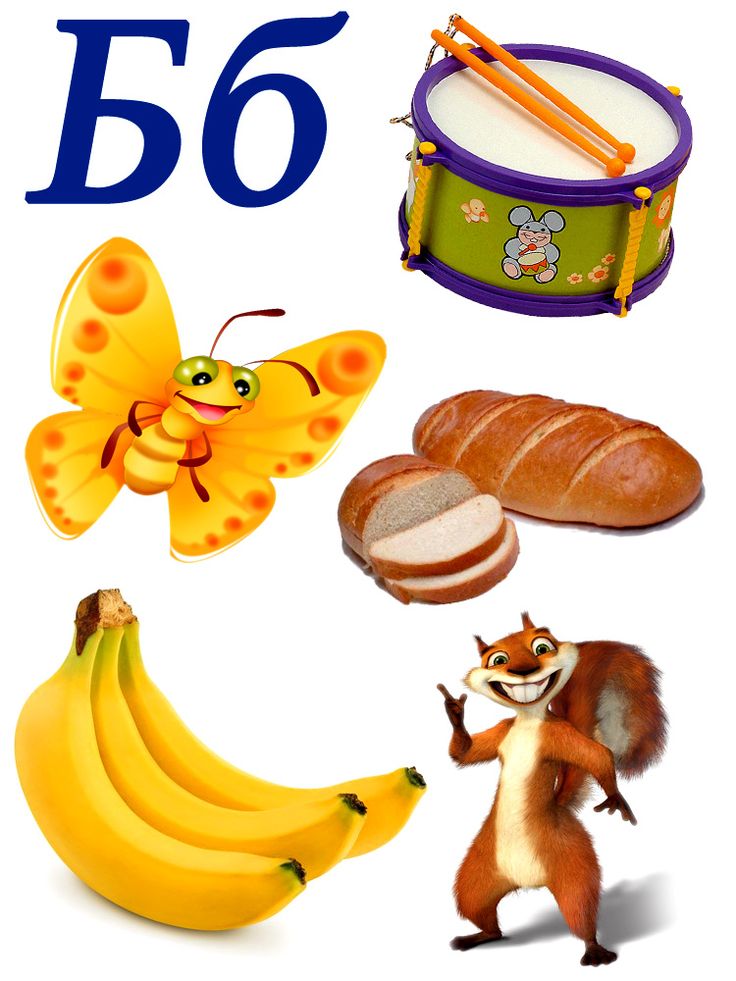 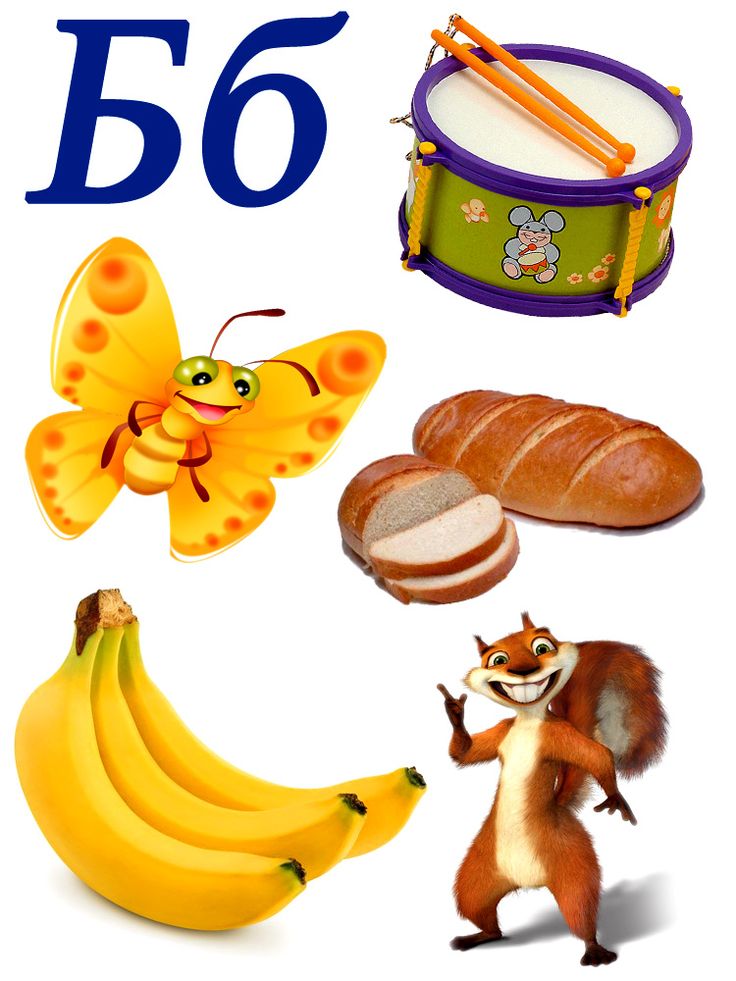 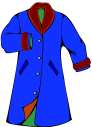 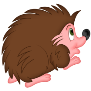 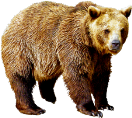 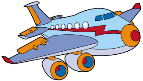 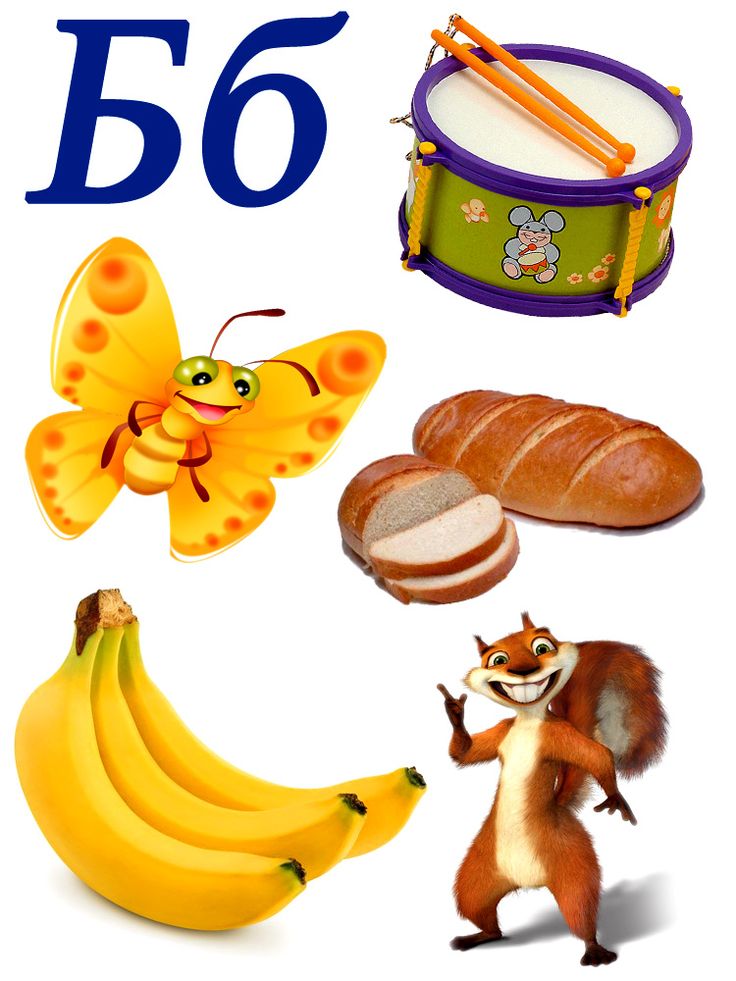 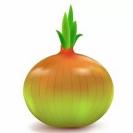 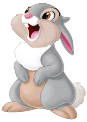 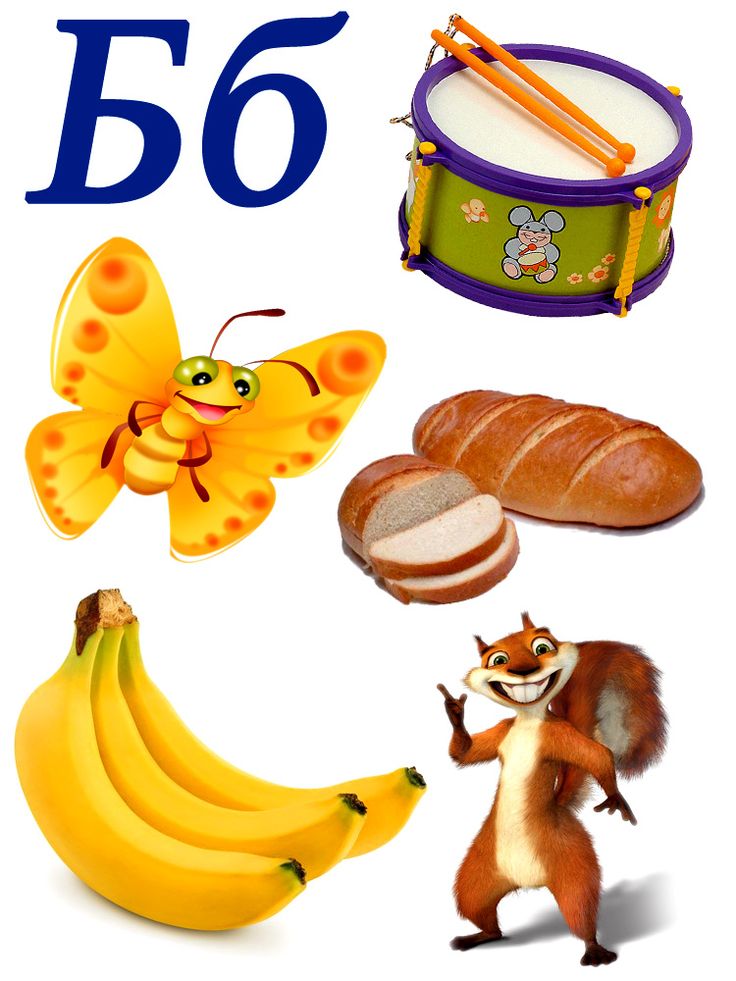 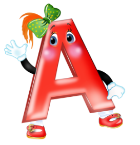 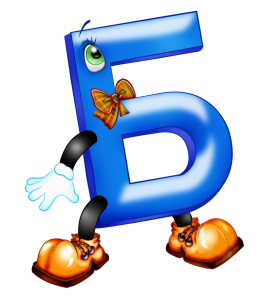 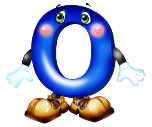 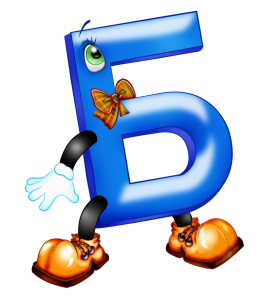 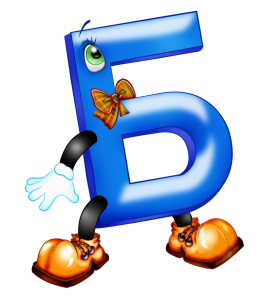 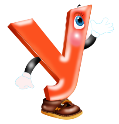 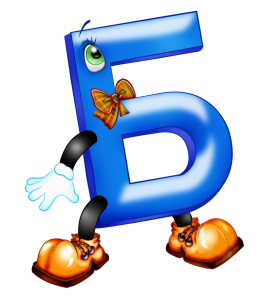 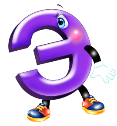 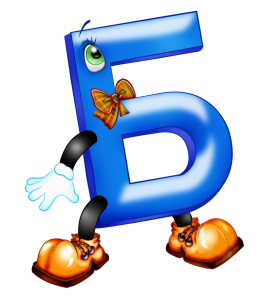 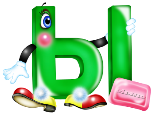 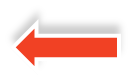 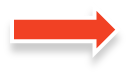 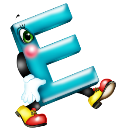 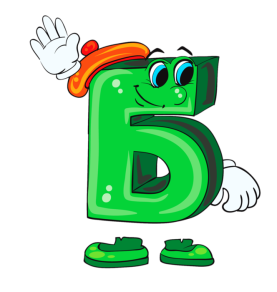 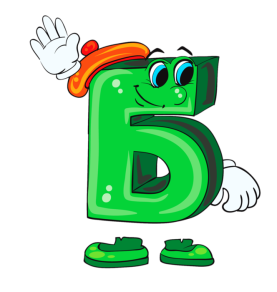 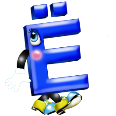 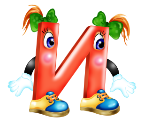 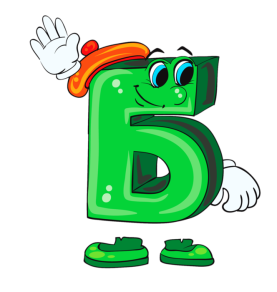 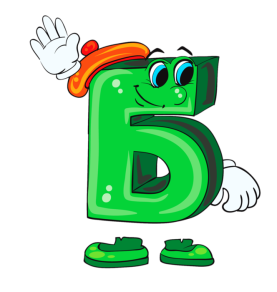 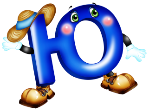 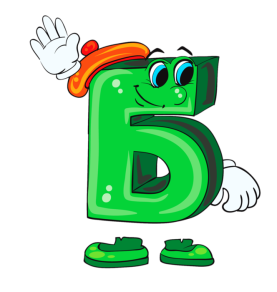 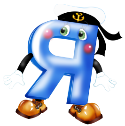 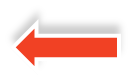 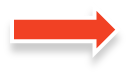 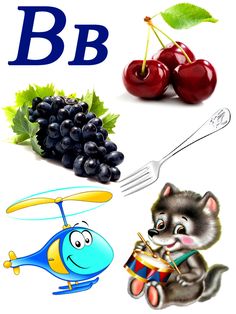 Какие слова начинаются на букву В?
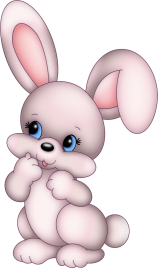 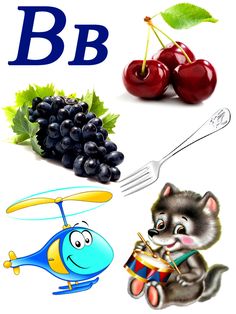 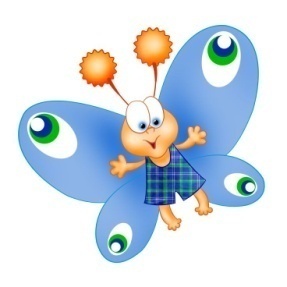 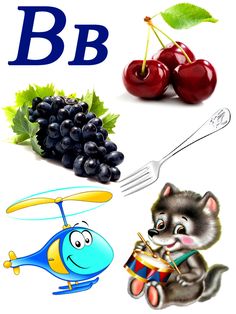 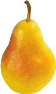 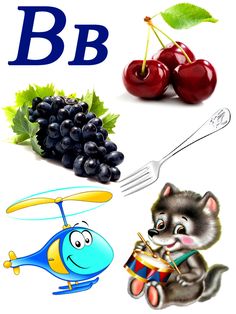 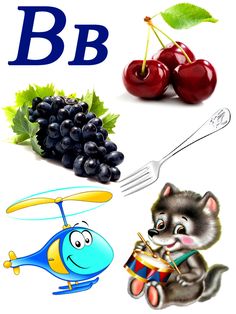 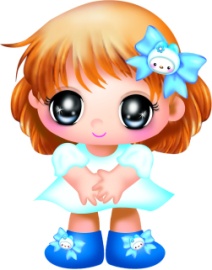 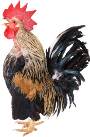 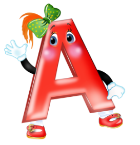 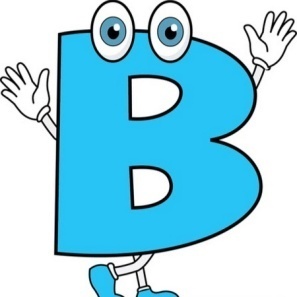 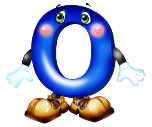 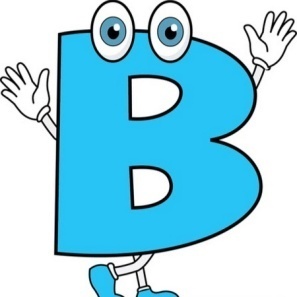 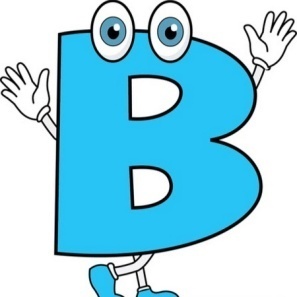 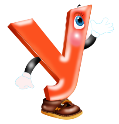 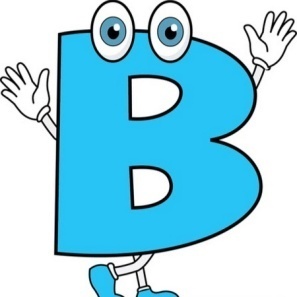 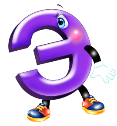 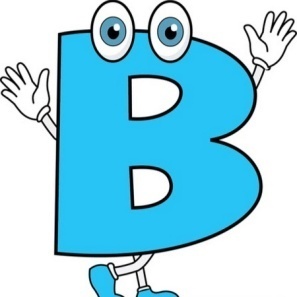 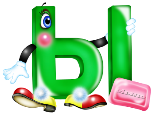 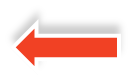 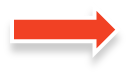 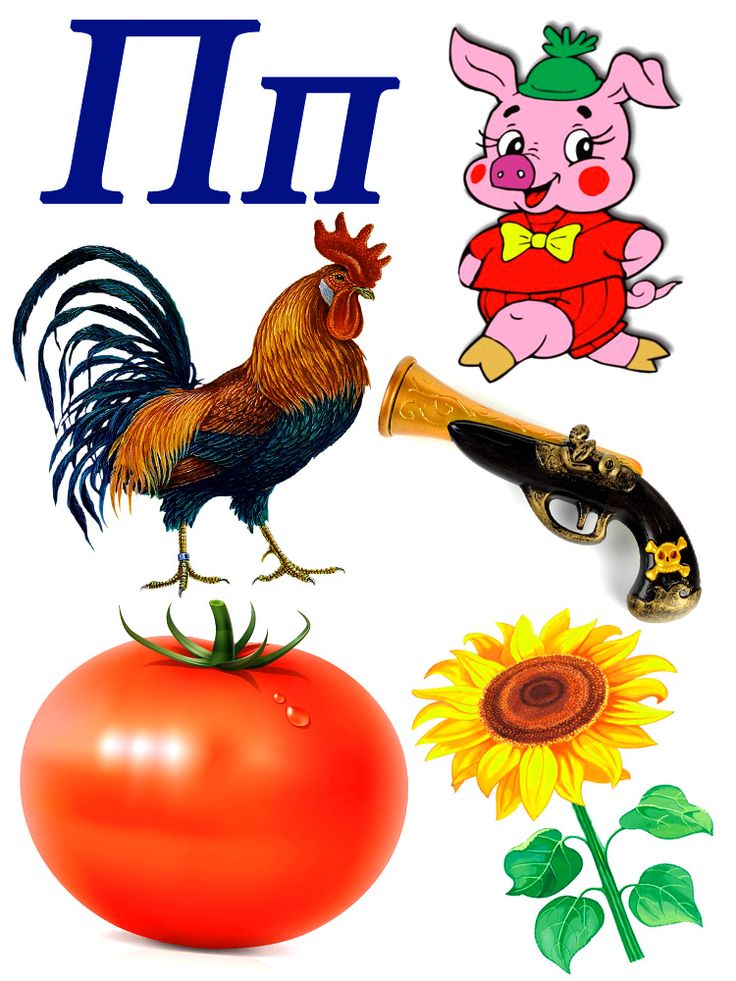 Какие слова начинаются на букву П?
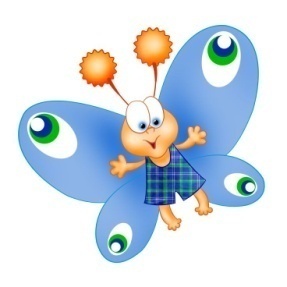 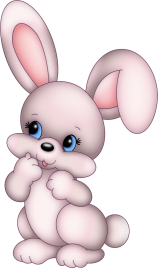 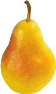 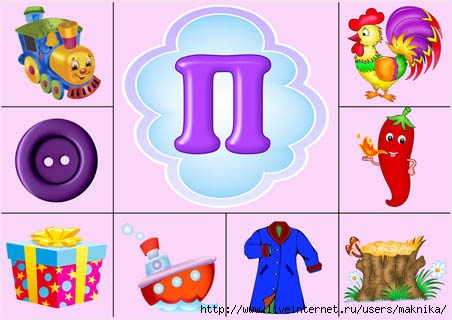 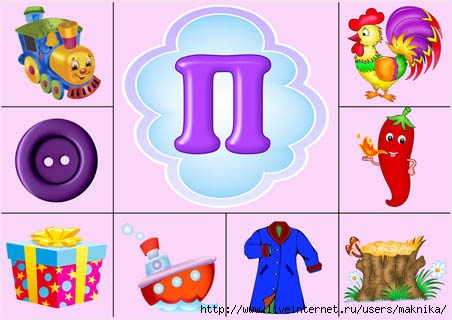 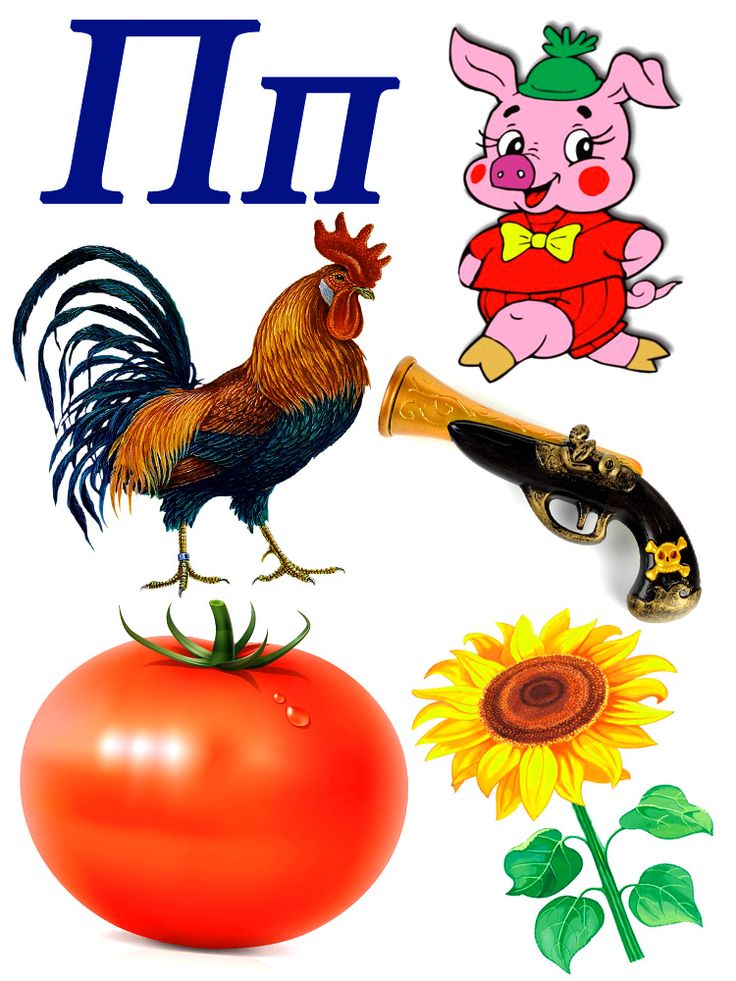 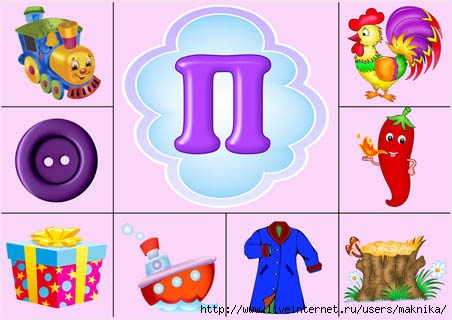 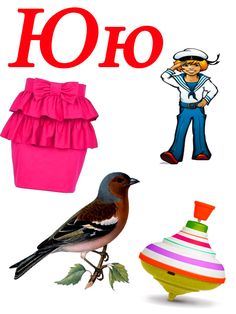 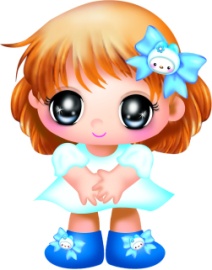 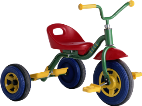 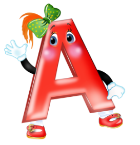 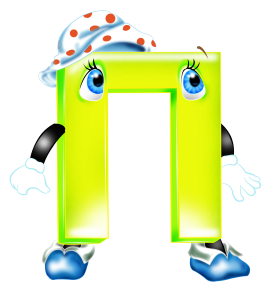 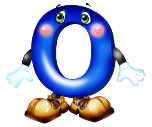 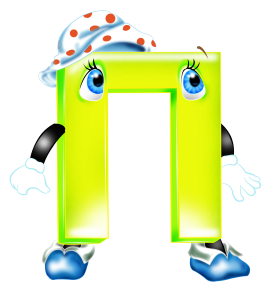 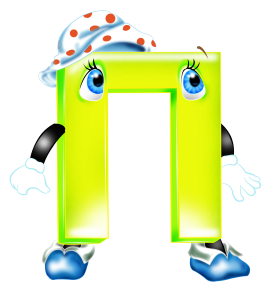 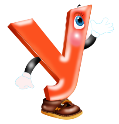 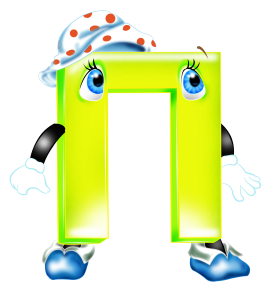 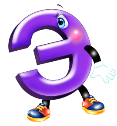 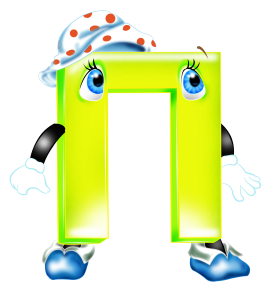 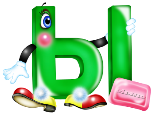 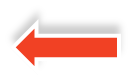 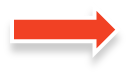 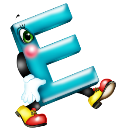 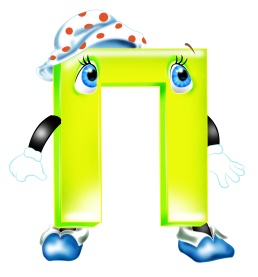 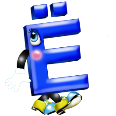 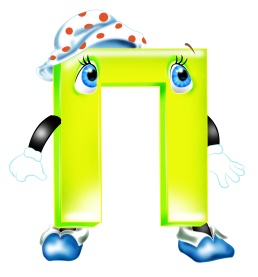 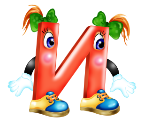 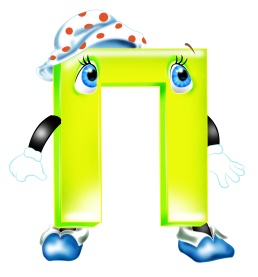 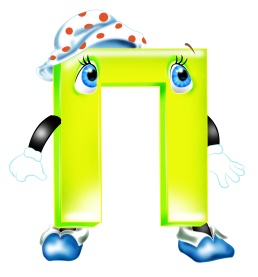 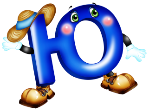 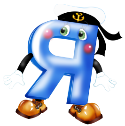 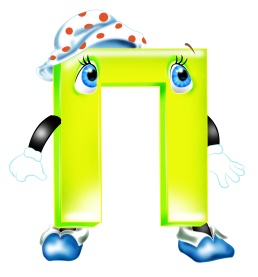 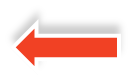 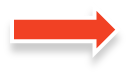 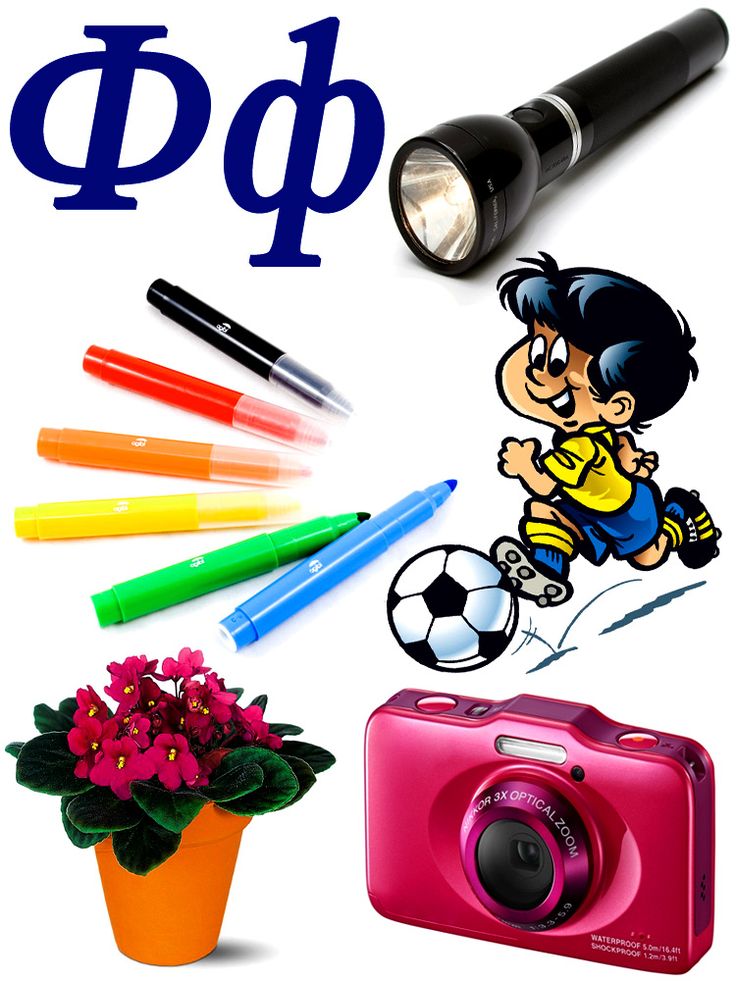 Какие слова начинаются на букву Б?
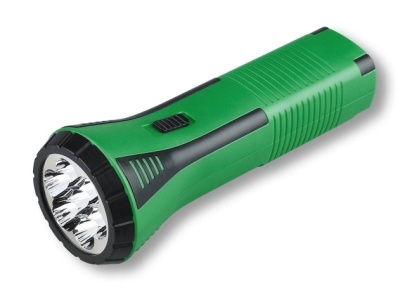 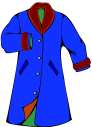 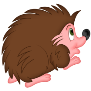 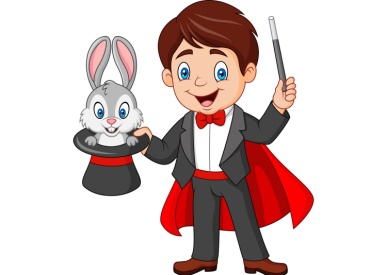 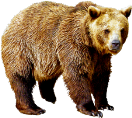 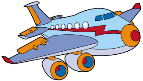 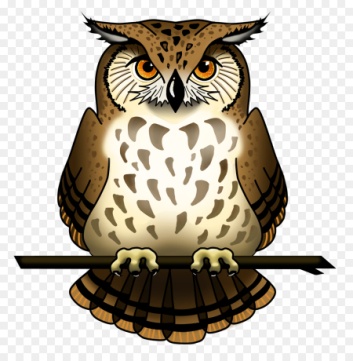 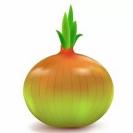 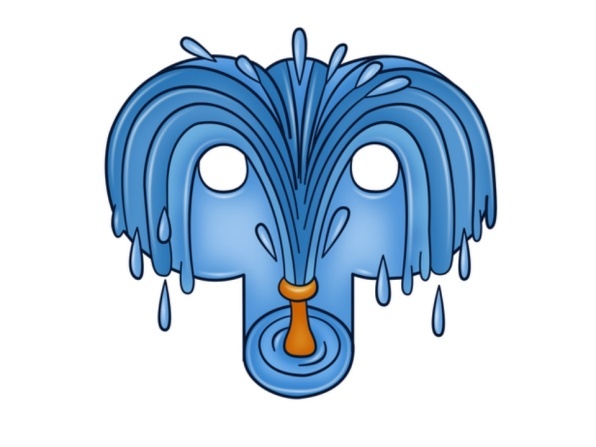 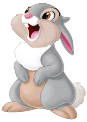 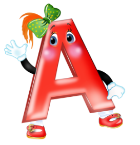 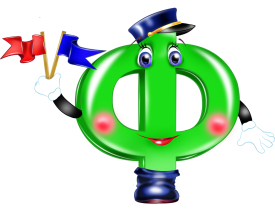 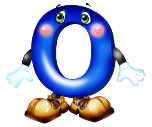 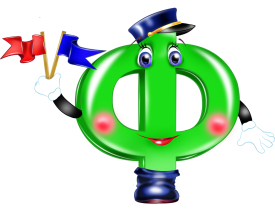 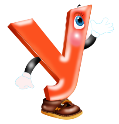 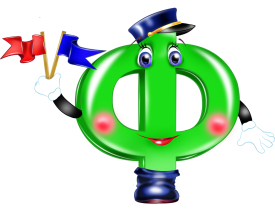 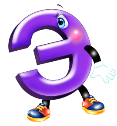 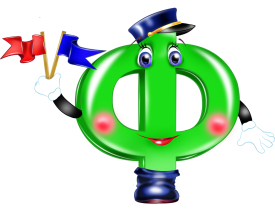 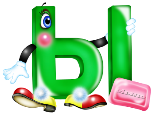 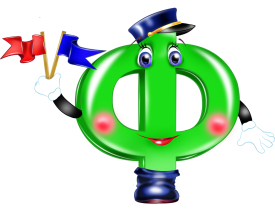 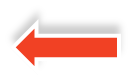 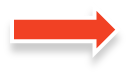 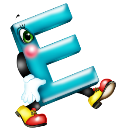 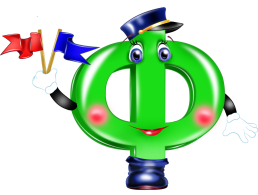 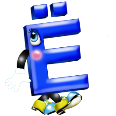 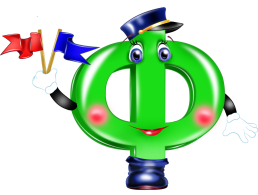 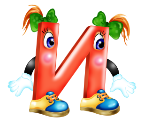 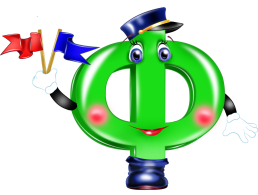 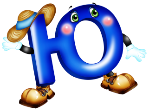 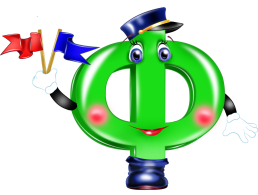 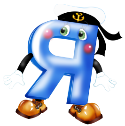 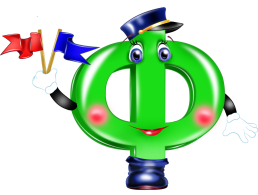 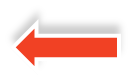 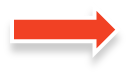